SISTEMA DI MISURA PARTICLE IMAGE VELOCIMETRY APPLICATO A UN MODELLO IN SCALA DI UN DIFFUSORE DI TURBINA A GAS PER GENERAZIONE DI ENERGIA ELETTRICA
Matteo Volpato

Relatore: Prof. Ing. Alessandro Bottaro    Correlatori: Dott. Sergio Rizzo
                                                                                               Ing. Cinzia Cirigliano
Laboratorio di Fluidodinamica a freddo

Ansaldo Energia S.p.A.

Scuola Politecnica – Università degli studi di Genova
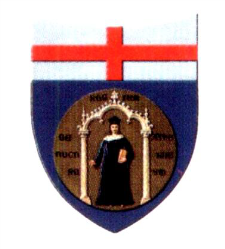 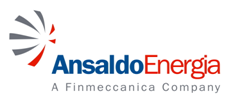 Obiettivi:
    Messa a punto della tecnica ottica di misura Particle Image Velocimetry applicata   ad un modello scalato di diffusore di scarico di turbina a gas; 
    Determinazione di posizione e dimensioni degli accessi ottici sul diffusore; 
    Verifica della riproducibilità di misure PIV ottenute mediante traslazione rigida dell’intero sistema di misura .
Contenuti:
    Campagna sperimentale per determinazione parametri fondamentali PIV;
    Realizzazione e verifica degli accessi ottici su un diffusore di prova;
    Confronto dei risultati ottenuti per verificare la riproducibilità delle misure.
Il lavoro è stato svolto presso il Laboratorio di Fluidodinamica a freddo dell’azienda
Ansaldo Energia S.p.A.
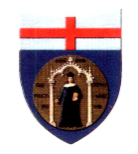 Genova  - 27/09/2013
Diffusore di scarico
Sezione d’uscita
diffusore
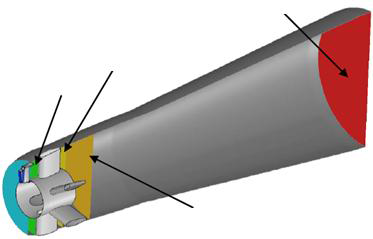 Sezione d’uscita
diffusore anulare
Sezione d’ingresso
diffusore anulare
Sezione d’ingresso 
diffusore conico
Vin ≈ 100 m/s
RF = 8
L = 2,200 m ; Din = 0,400 m; Dex = 0,800 m
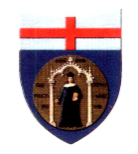 Genova  - 27/09/2013
Piani di misura
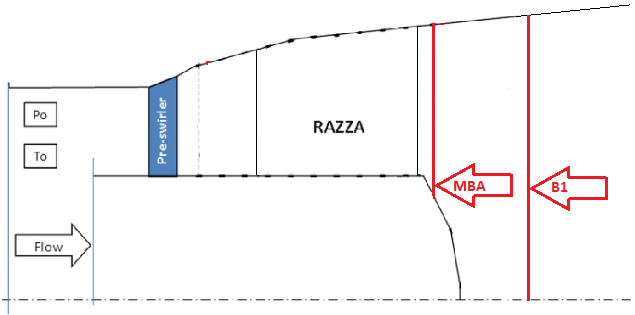 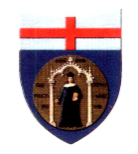 Genova  - 27/09/2013
Tecnica di misura ottica Particle Image Velocimetry
Vantaggi:
Svantaggi:
non intrusiva
misura indiretta
misura globale
componentistica complessa
misure 2D o 3D
costi elevati
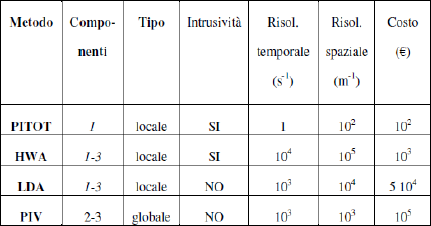 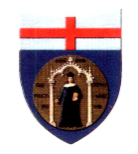 Genova  - 27/09/2013
Tecnica di misura ottica Particle Image Velocimetry
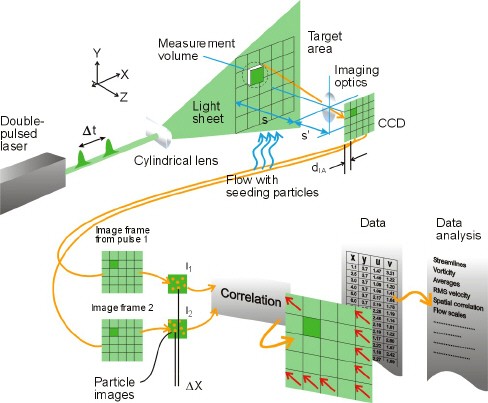 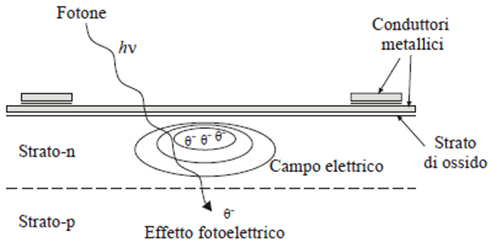 Componentistica:

 Laser

 Impianto di inseminazione

 Telecamere digitali

 Timer box

 Software di elaborazione
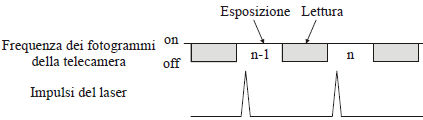 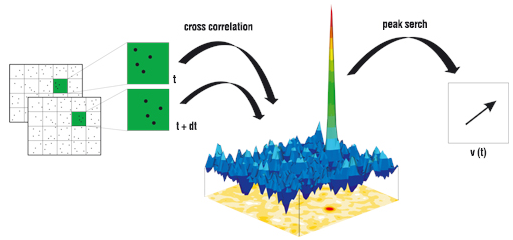 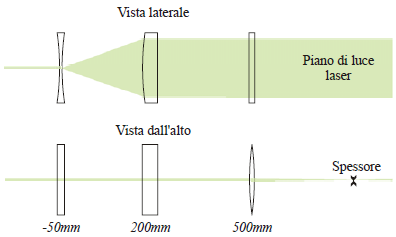 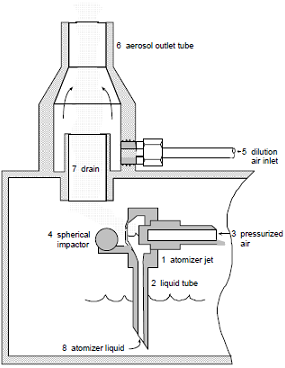 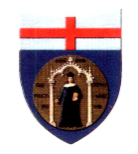 Genova  - 27/09/2013
PIV stereoscopica
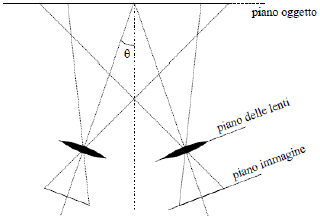 3 componenti velocità
θ  = 30° ÷ 45°
ingrandimento non uniforme
Calibrazione
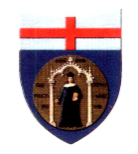 Genova  - 27/09/2013
Determinazione accessi ottici
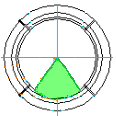 Settore 
d’interesse
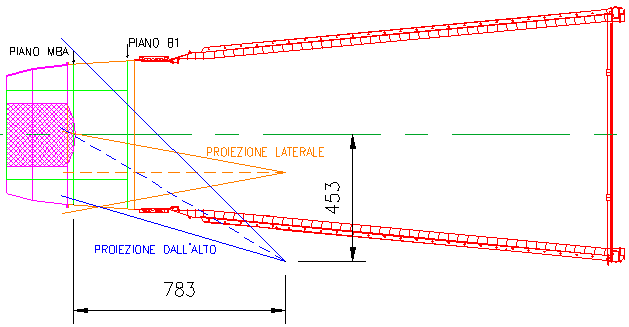 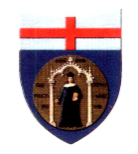 Genova  - 27/09/2013
Determinazione accessi ottici
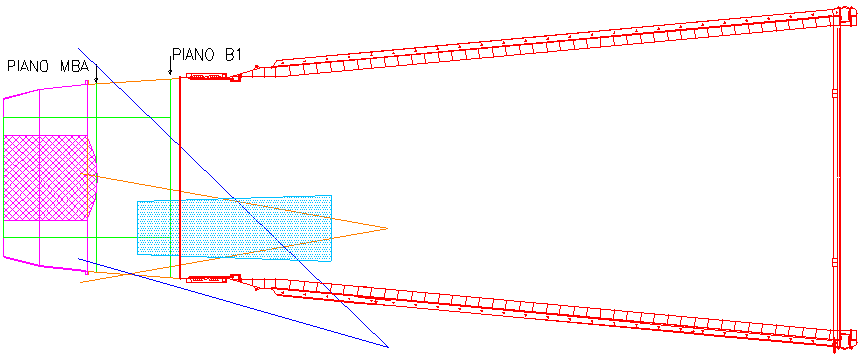 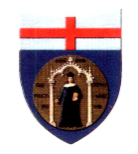 Genova  - 27/09/2013
Realizzazione simulacro di diffusore
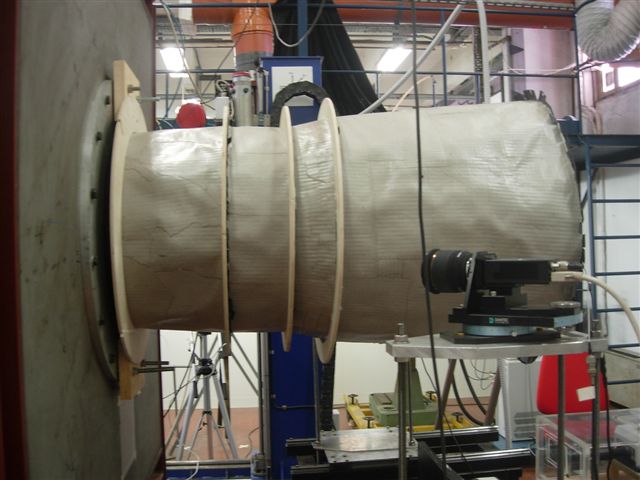 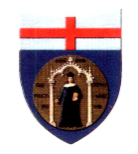 Genova  - 27/09/2013
Verifica accessi ottici
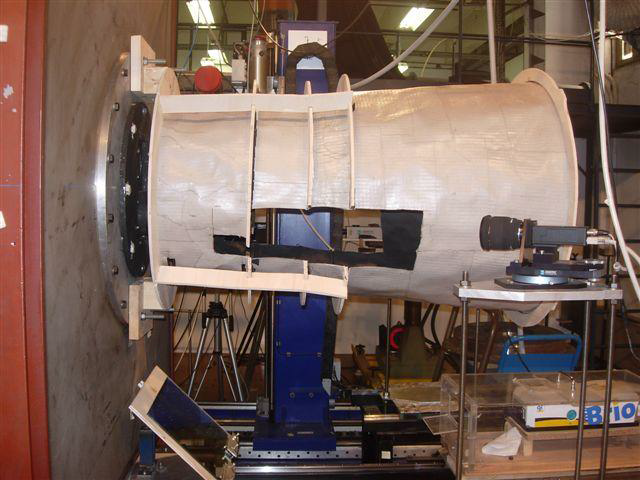 Accesso ottico
Telecamera
Specchio ottico
Laser
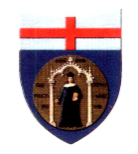 Genova  - 27/09/2013
Verifica accessi ottici
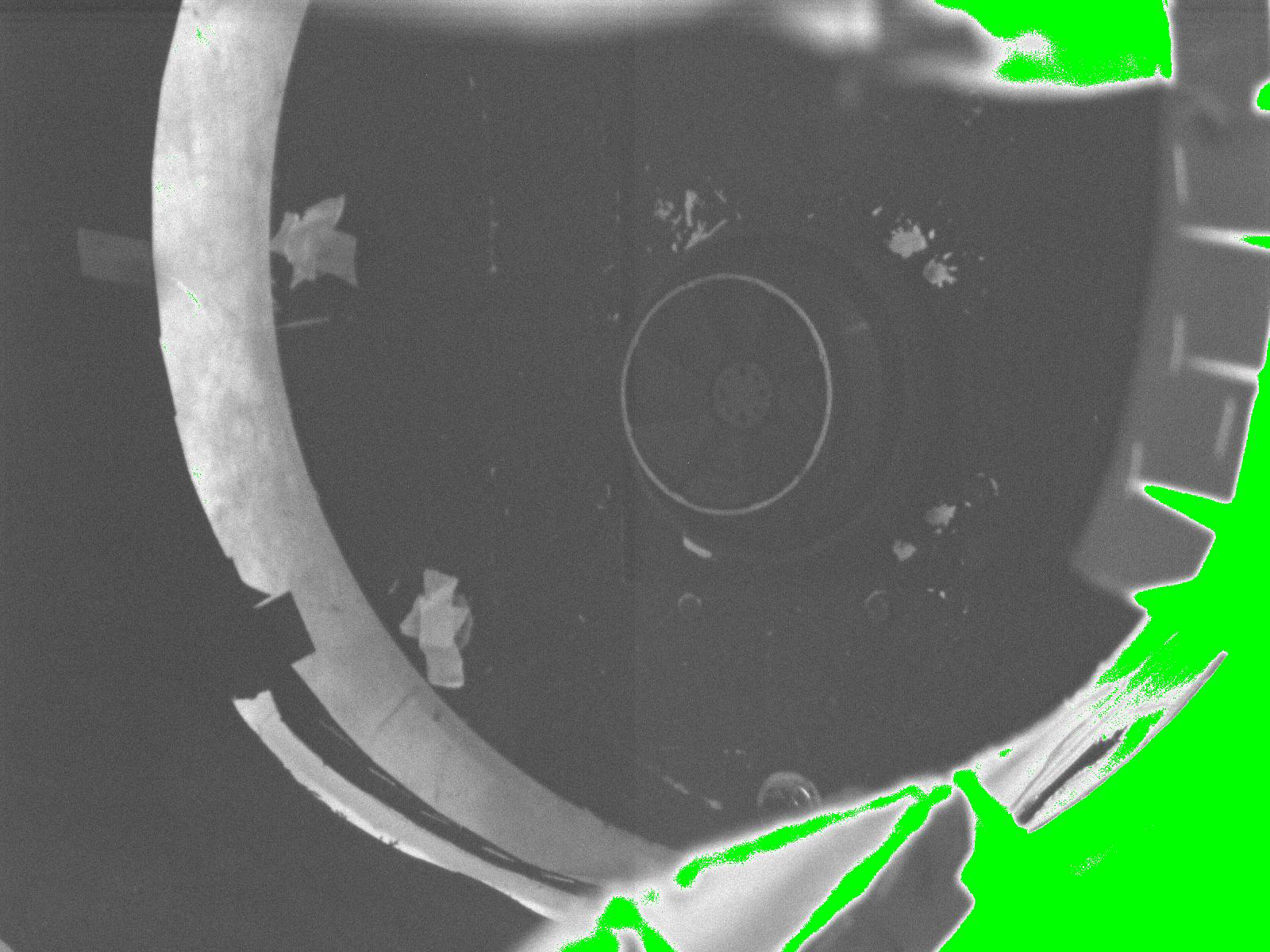 Sbocco galleria del vento
Contorno diffusore
Ingresso lama laser
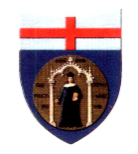 Genova  - 27/09/2013
Impianto di prova sperimentale
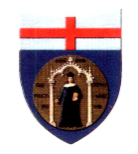 Genova  - 27/09/2013
Layout impianto di prova
Laser
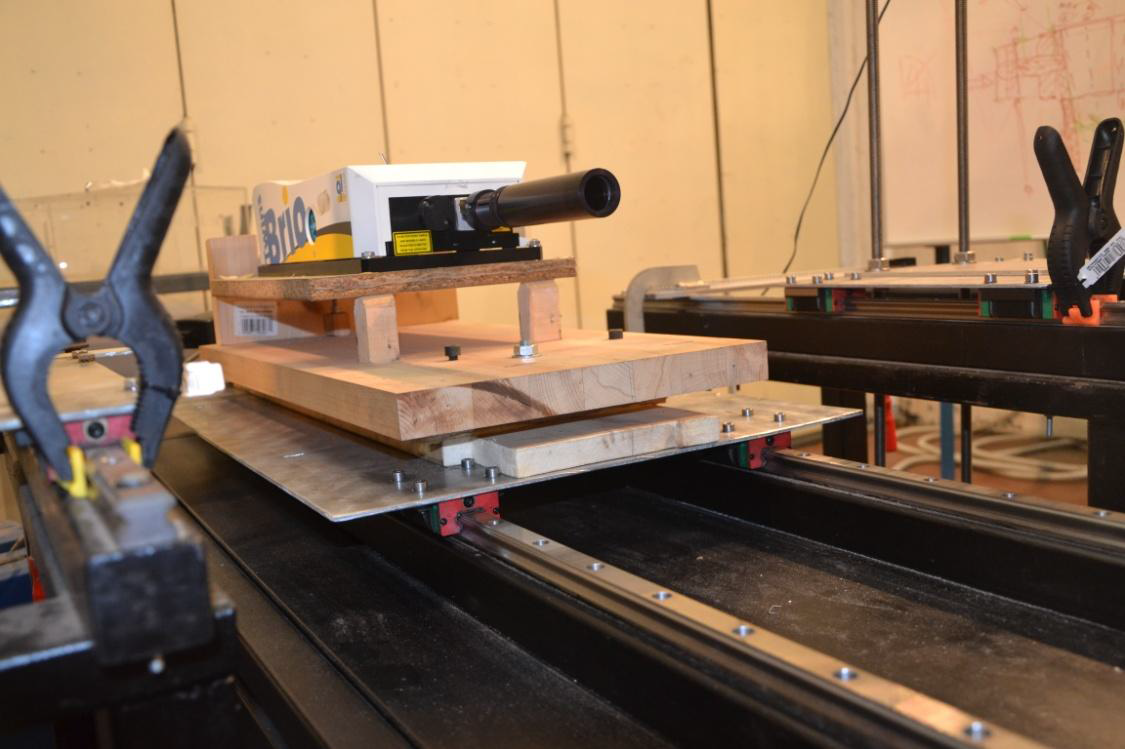 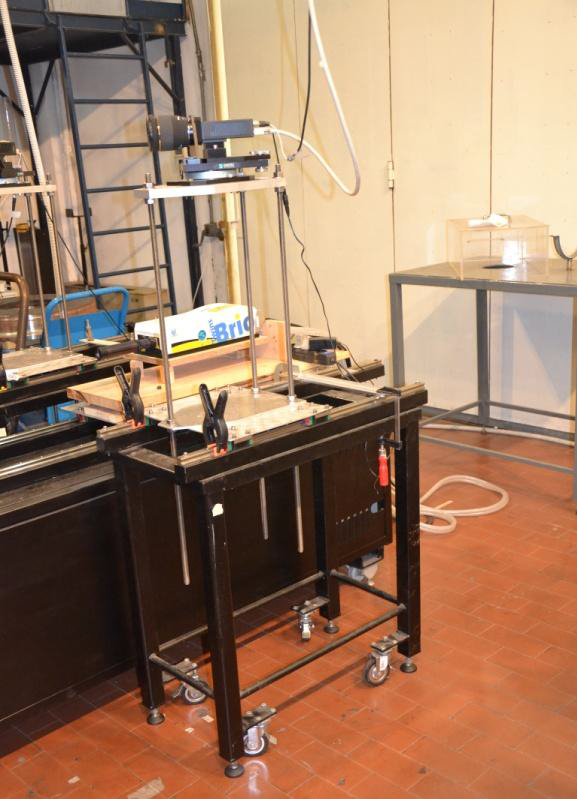 Telecamera
Binari
Binari
Specchio
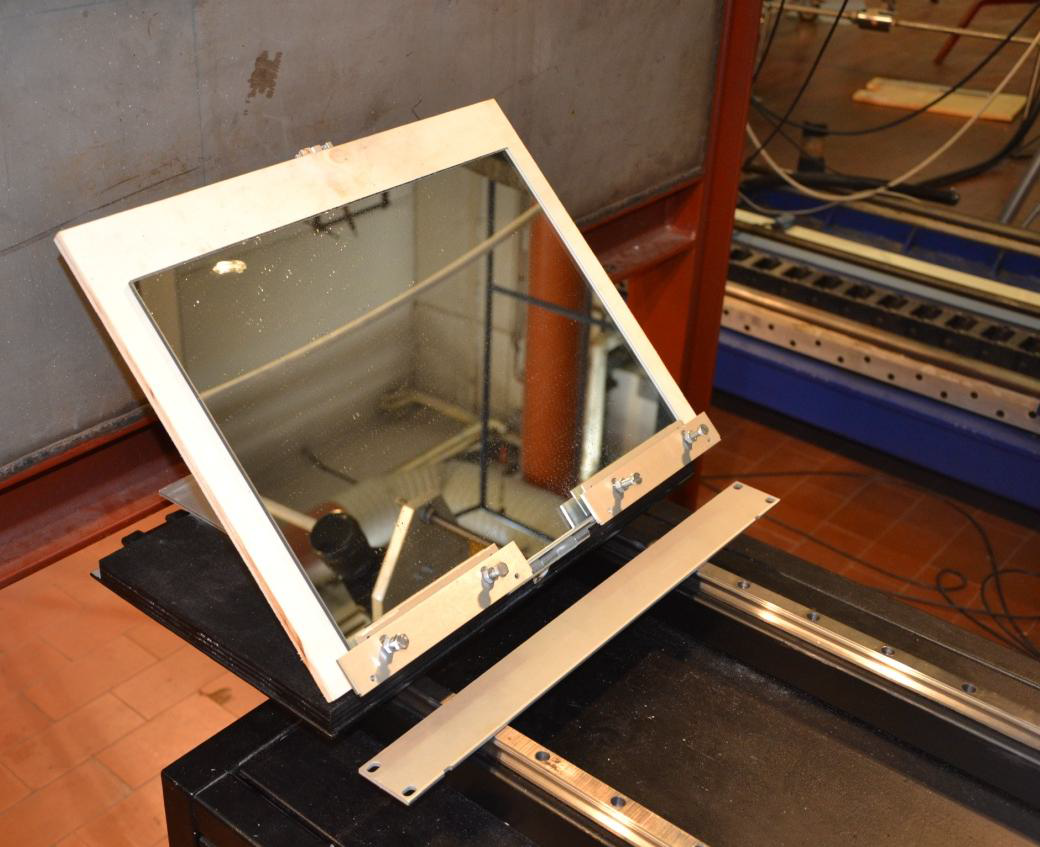 Binari
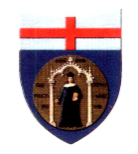 Genova  - 27/09/2013
Layout impianto di prova
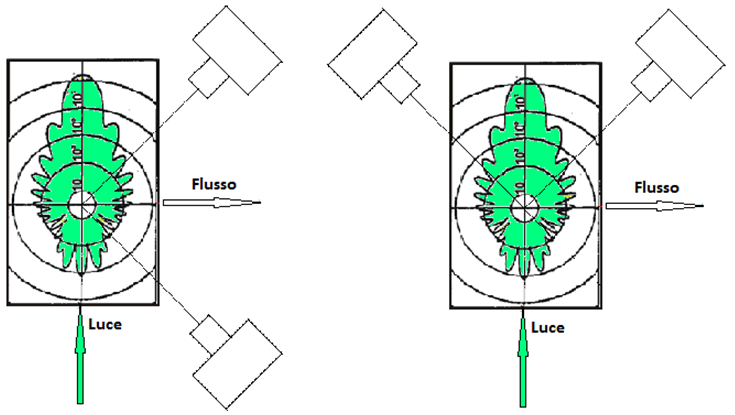 Telecamera
Telecamera
Telecamera
Telecamera
Asimmetriche
Simmetriche
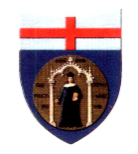 Genova  - 27/09/2013
Layout impianto di prova
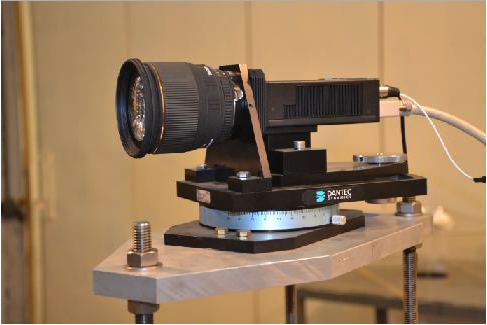 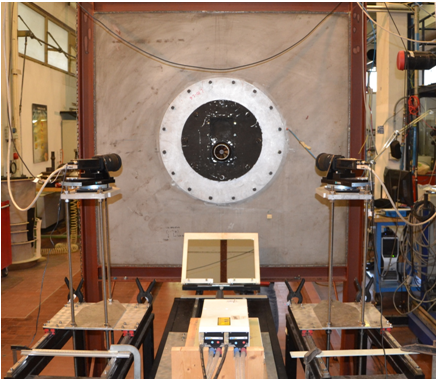 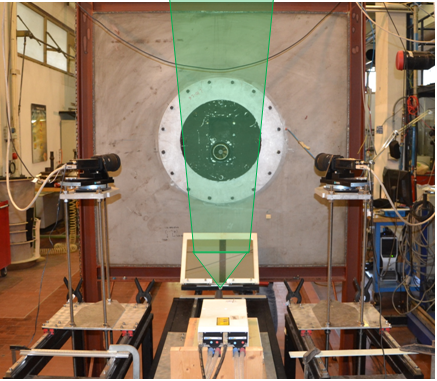 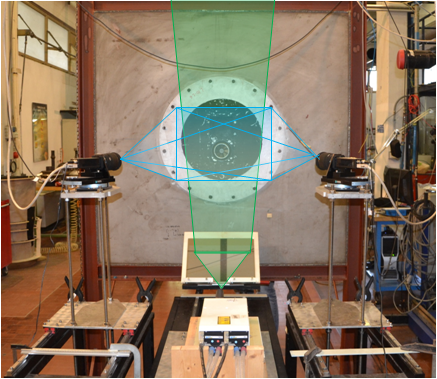 Piano di misura
Telecamere
Specchio
Laser
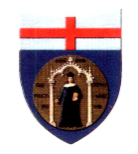 Genova  - 27/09/2013
Campagna di misure
Le prove sono state condotte in 5 condizioni operative differenti, per entrambi i piani di misura MBA e B1: 

Flusso libero a velocità di 100 m/s;
Flusso swirlato a velocità di 100 m/s;
Flusso libero a velocità di 50 m/s ;
Flusso swirlato a velocità di 50 m/s;
Flusso swirlato a velocità di 50 m/s, con diffusore montato.
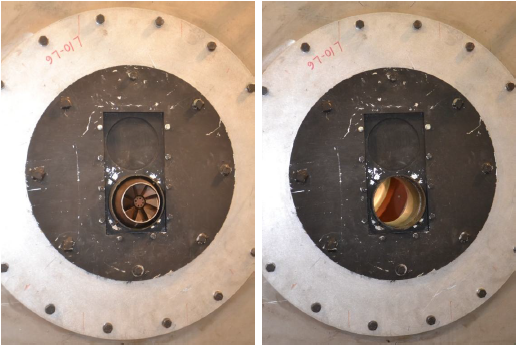 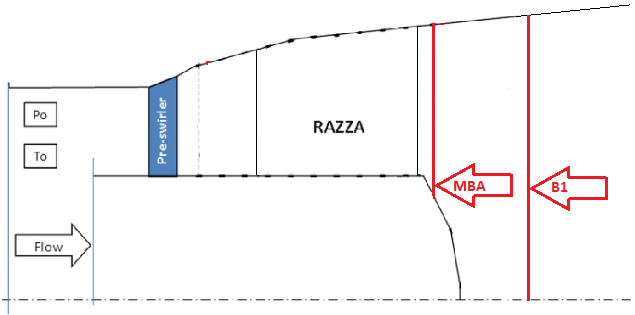 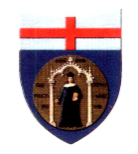 Genova  - 27/09/2013
Procedure preliminari alla presa dati
Telecamere posizionate come da disegni CAD;
Posizionamento target di calibrazione in corrispondenza del 
   piano di misura e allineamento lama laser con target di calibrazione.
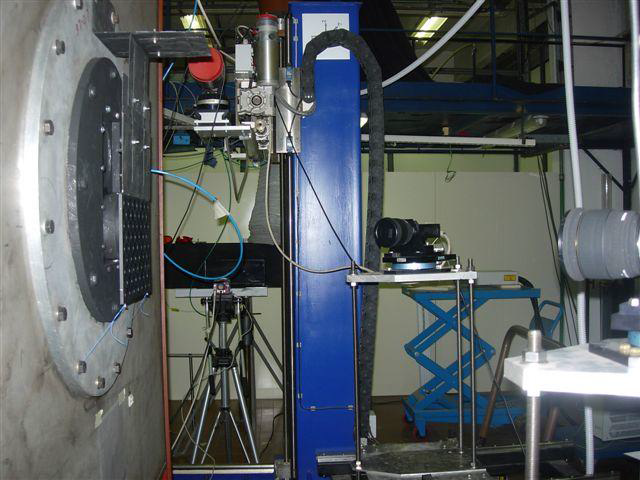 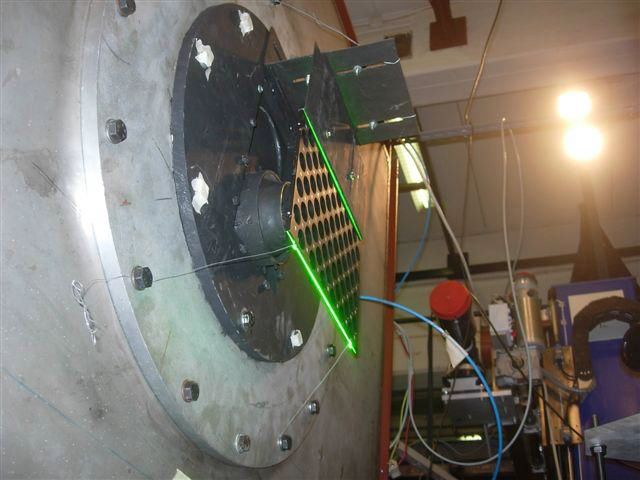 Target allineato 
con  piano di misura
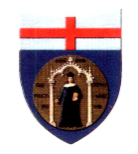 Genova  - 27/09/2013
Procedure preliminari alla presa dati
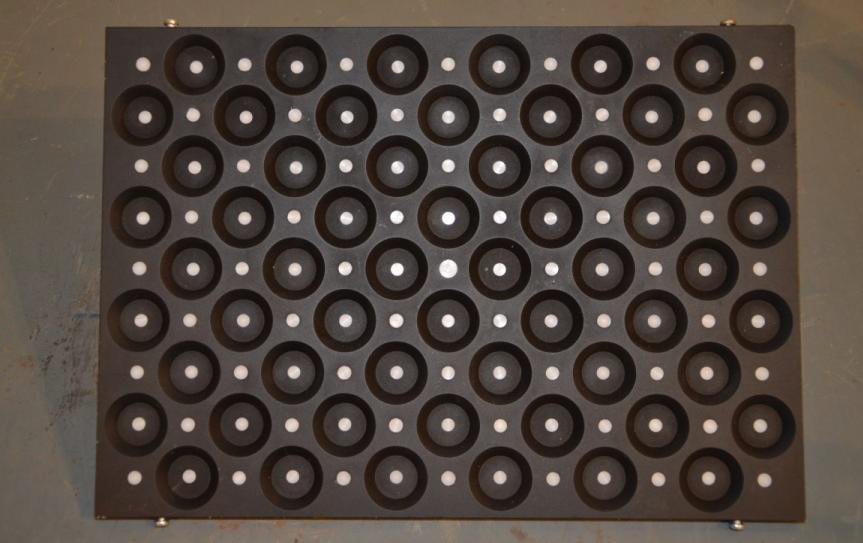 Calibrazione delle telecamere
    registrando immagine del
    target di calibrazione, dalla quale
    si ottiene la griglia di calibrazione
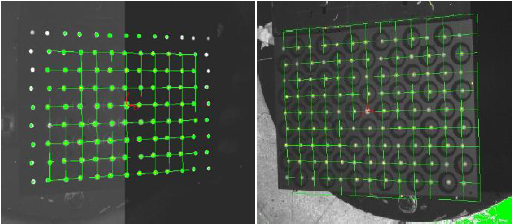 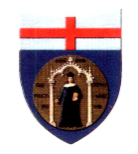 Genova  - 27/09/2013
Valutazioni preliminari alla presa dati
Potenzialità impianto di prova:
  ṁmax = 2 Kg/s
  Δpmax = 7000 Pa
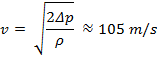 OK
TbP = 5 ÷ 10 µs
Time between Pulses = fne (velocità flusso, spessore lama laser)
Gradi di libertà: quantità inseminante, apertura diaframma telecamere
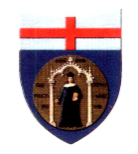 Genova  - 27/09/2013
Presa dati
Immagine registrata da una telecamera
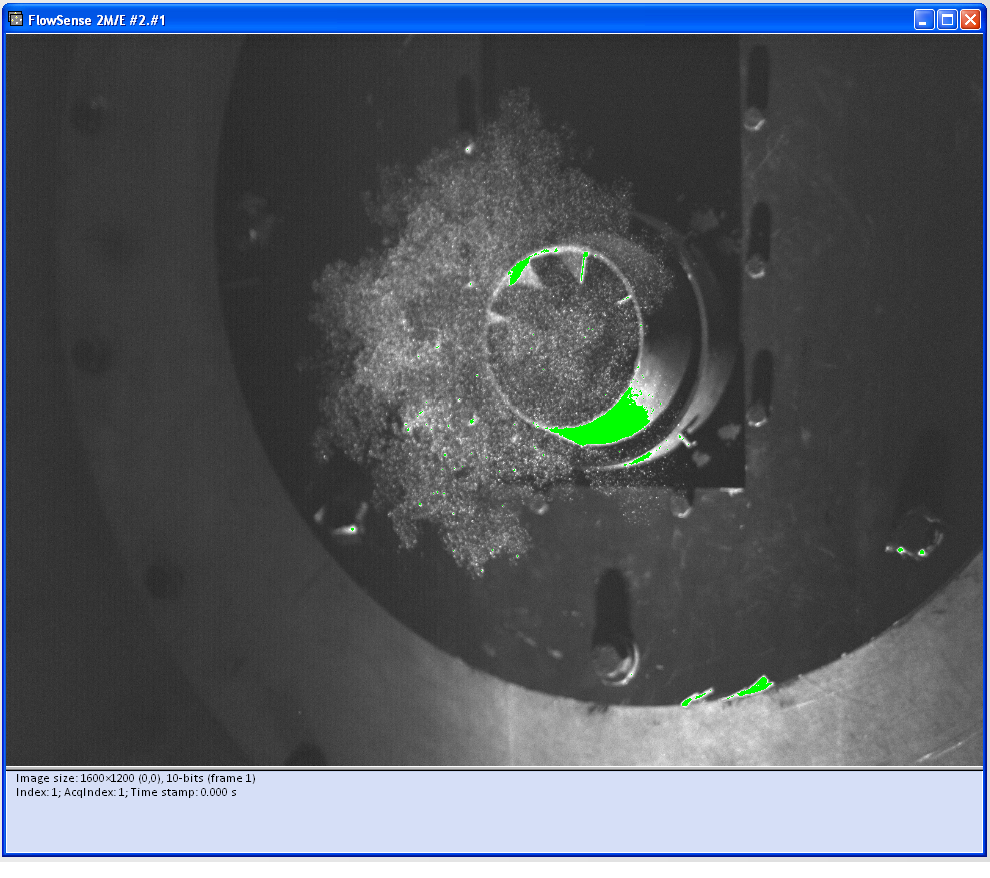 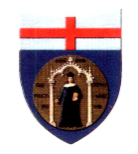 Genova  - 27/09/2013
Presa dati
Doppio fotogramma a singola esposizione registrata da una telecamera
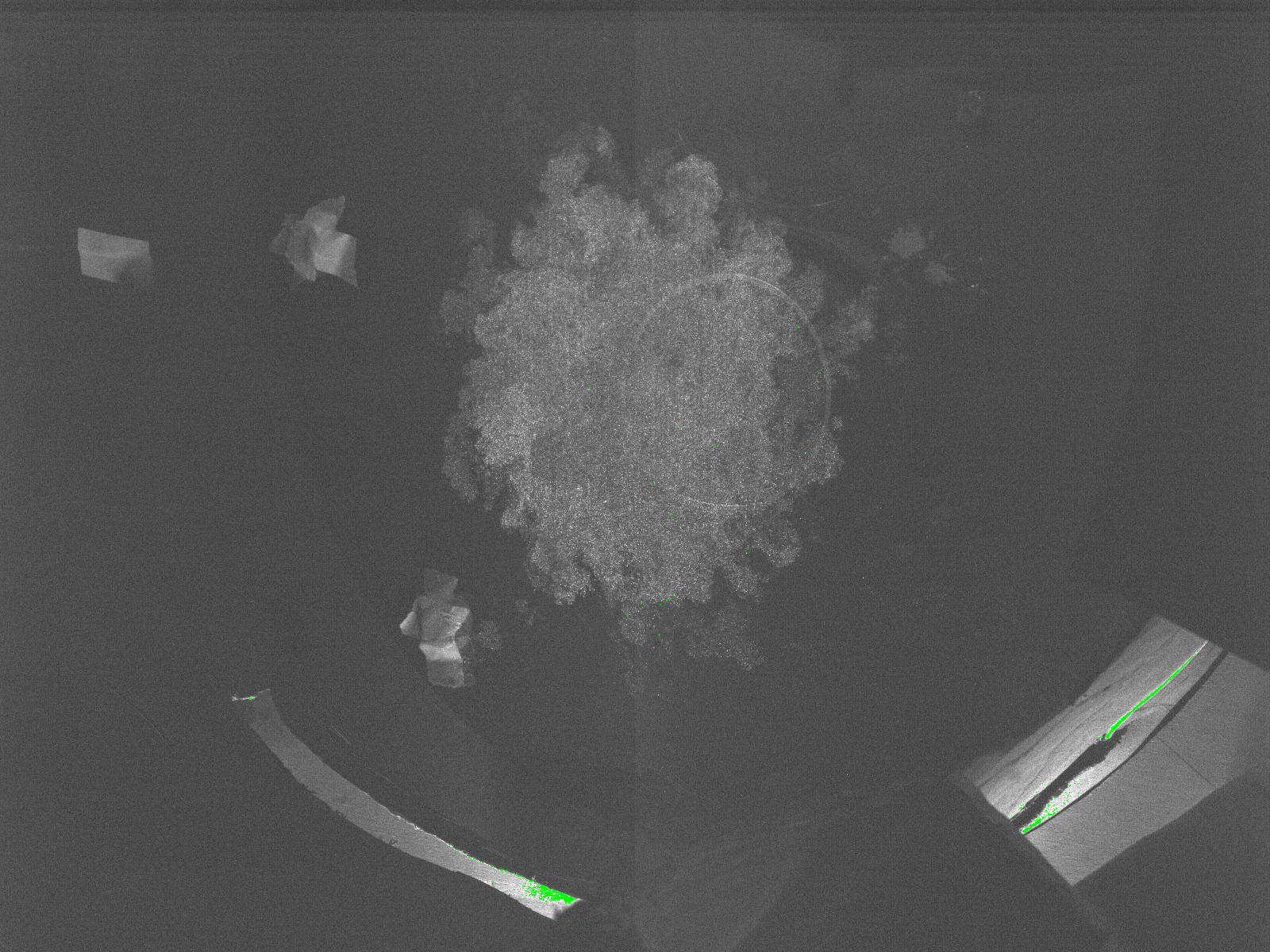 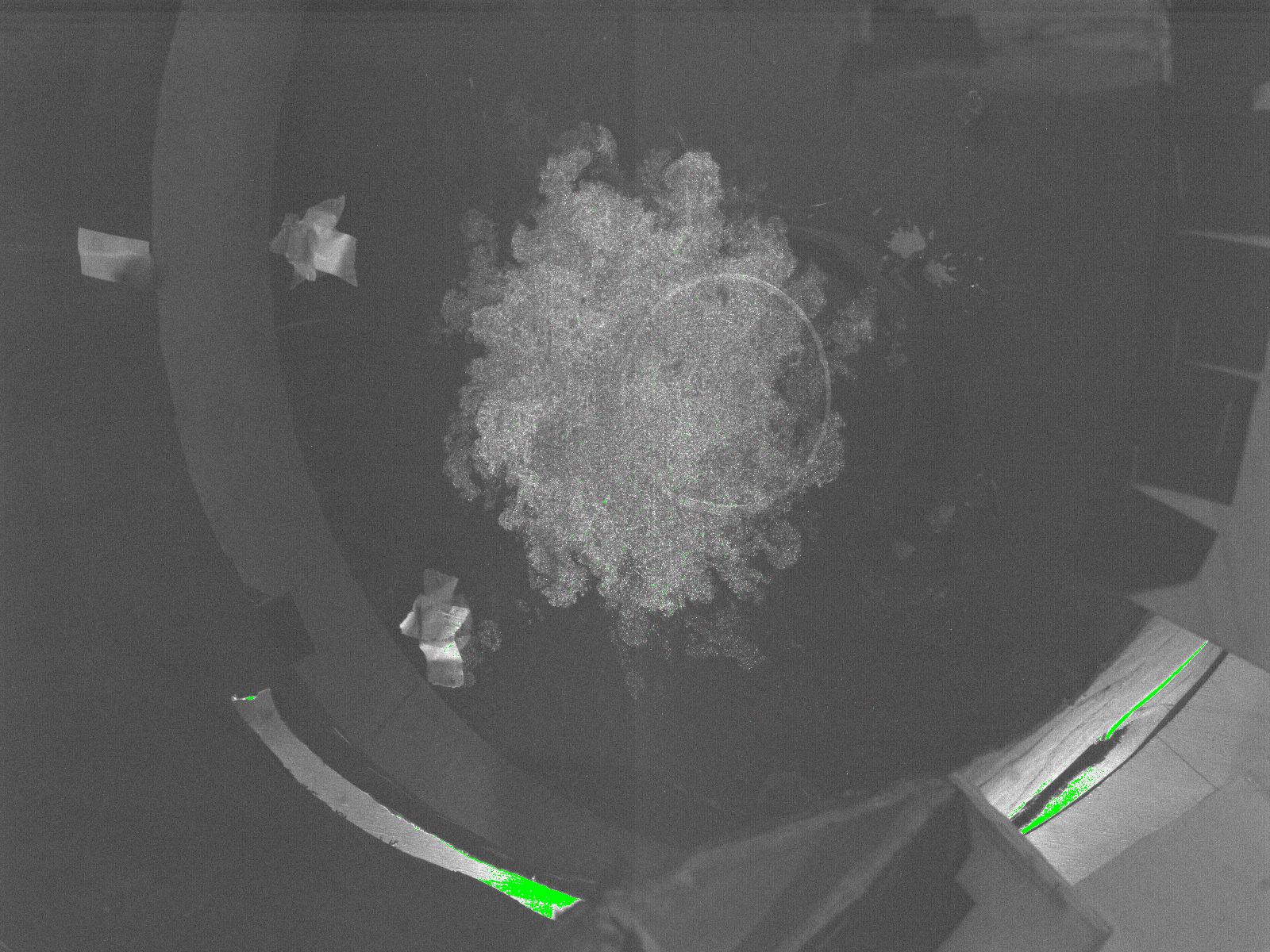 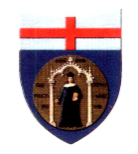 Genova  - 27/09/2013
Elaborazione dati
Immagine dopo sottrazione sfondo comune
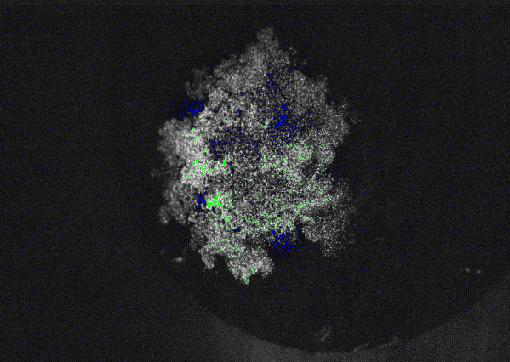 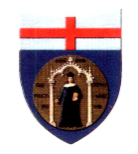 Genova  - 27/09/2013
Elaborazione dati
Immagine ottenuta dalla cross-correlazione
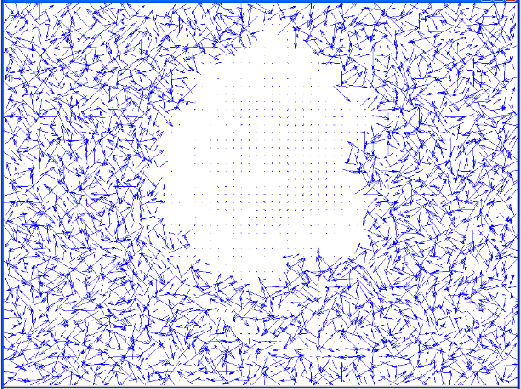 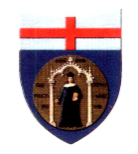 Genova  - 27/09/2013
Elaborazione dati
Campo di moto istantaneo
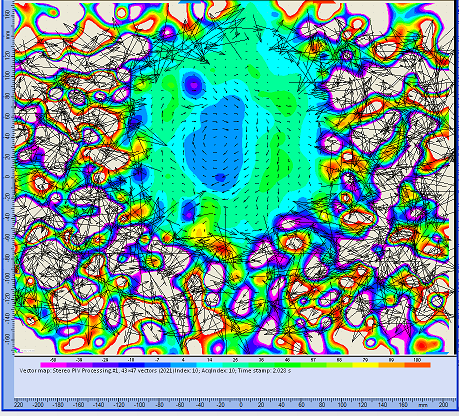 Riflesso
Zona ricircolata
Campo di moto
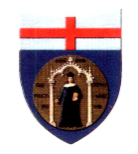 Genova  - 27/09/2013
Elaborazione dati
Campo di moto medio
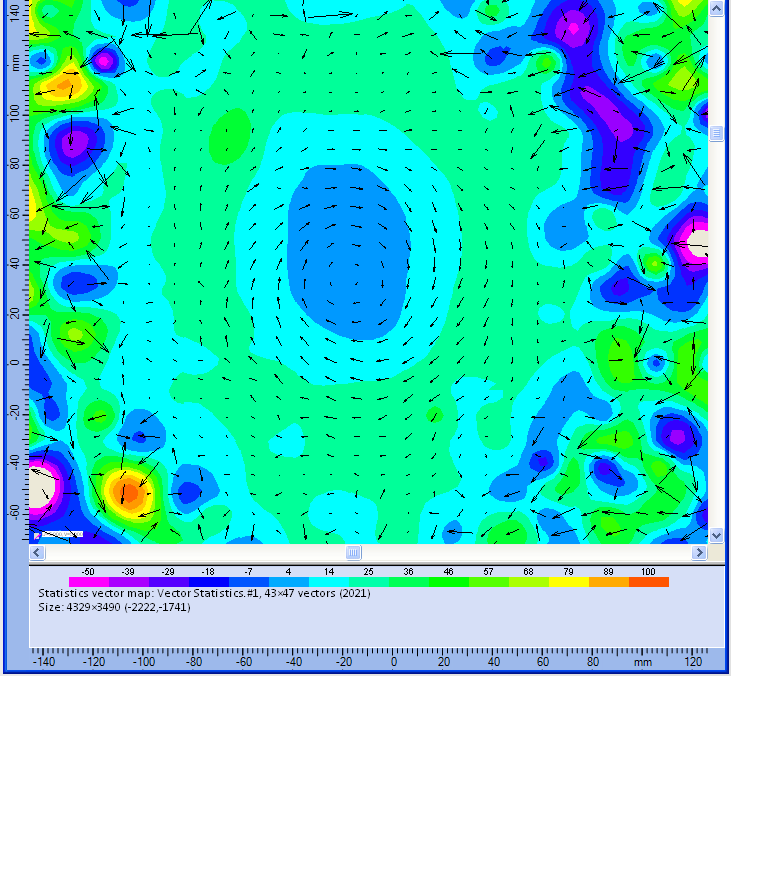 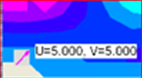 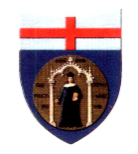 Genova  - 27/09/2013
Risultati per flusso swirlato a v = 100 m/s
Confronto misure su piano MBA prima e dopo traslazione B1     MBA
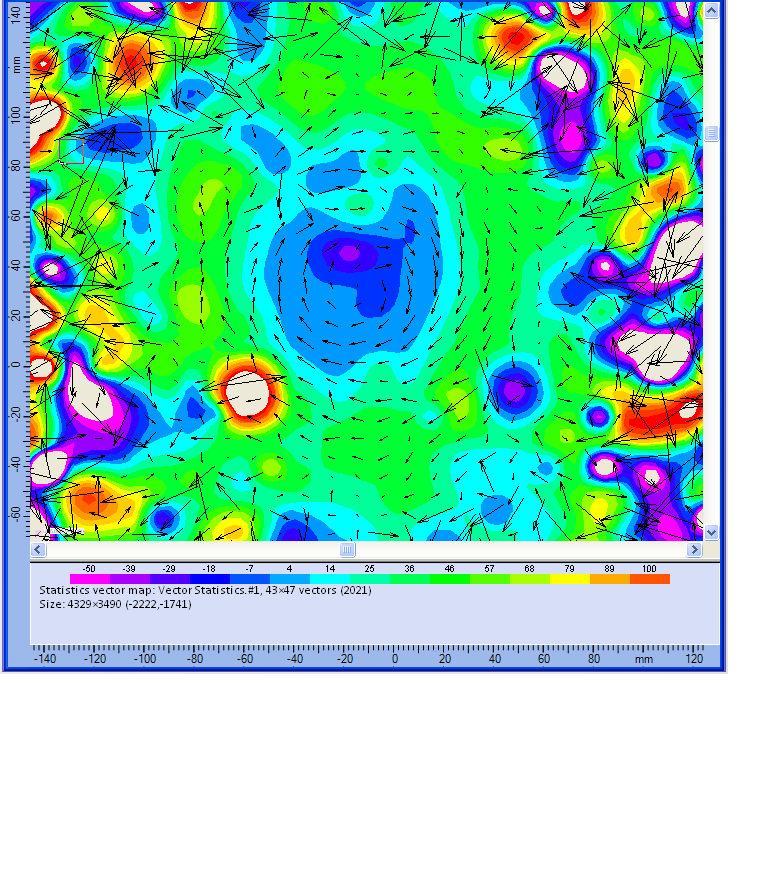 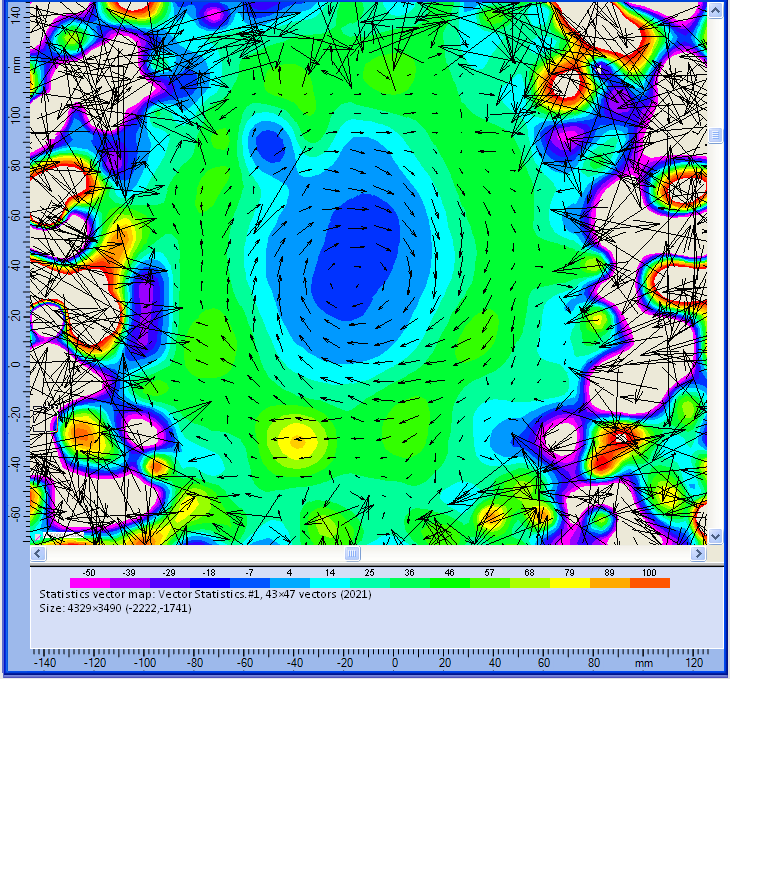 Piano MBA
Piano MBA dopo traslazione
[TbP = 5 µs; Quantità di inseminante pari a 73 l/min;  Diaframma telecamere pari a f/1.8]
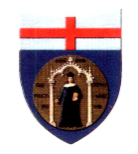 ơ (Δu) = [mm/s]; ơ (Δv) = [mm/s] ; εw = 4%
Genova  - 27/09/2013
Risultati per flusso libero a v = 100 m/s
Confronto misure su piano MBA prima e dopo traslazione B1     MBA
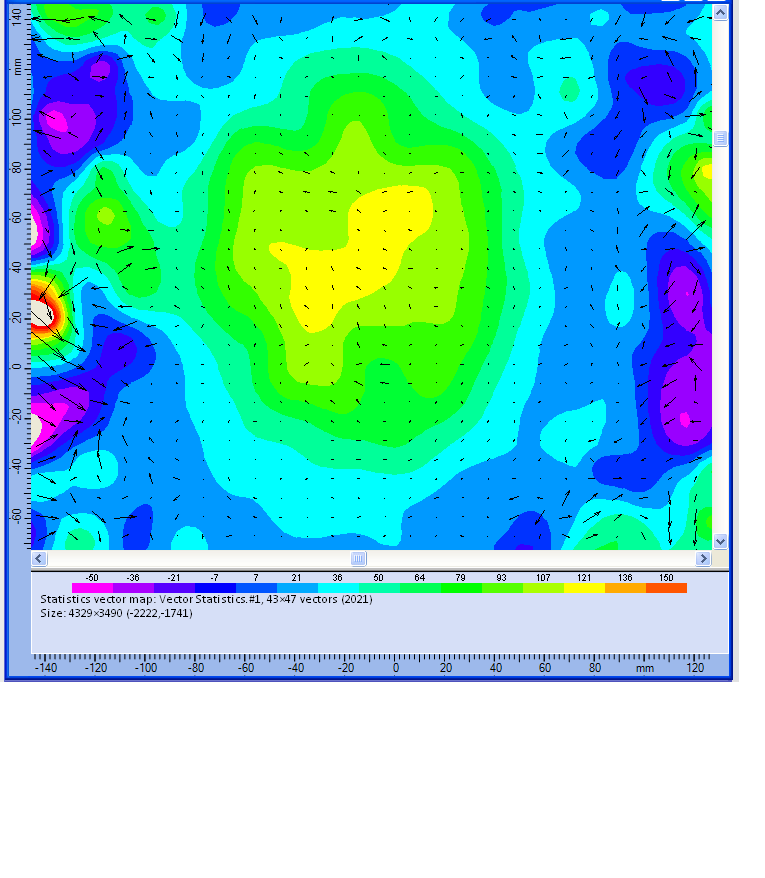 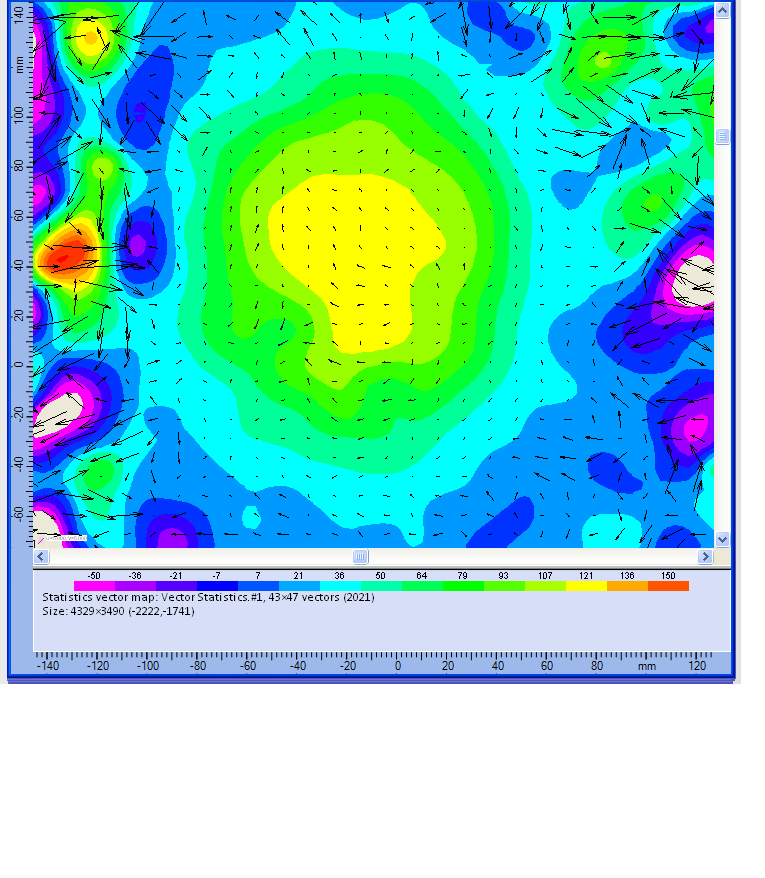 Piano MBA con Peak Validation 1.2
+ Moving Avarage Validation
Piano MBA dopo traslazione con Peak 
Validation 1.2 + Moving Avarage Validation
[TbP = 5 µs; Quantità di inseminante pari a 55 l/min;  Diaframma telecamere pari a f/1.8]
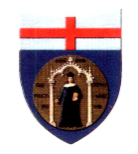 ơ (Δu) = [mm/s]; ơ (Δv) = [mm/s] ; εw = 4%
Genova  - 27/09/2013
Conclusioni
Condizioni di prova risultati:

  Time beetwen Pulses = 5 µs

  Quantità di inseminante pari a 55 l/min

  Apertura diaframma telecamere pari a f/1.8
Possibili miglioramenti:

  laser più energetico

  posizionamento telecamere a 45°

  sensore telecamere più sensibile e più grande

  obiettivo con distanza focale minore

  utilizzare condizione di Scheimpflug
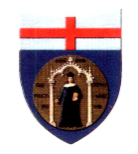 Genova  - 27/09/2013
GRAZIE PER L’ATTENZIONE
Processo di inseminazione
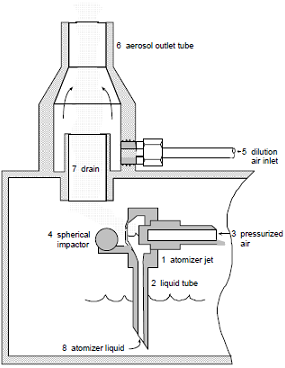 particelle di diametro piccolo

  chimicamente inerte

  seeding omogeneo

  atossico

  attenzione al punto di iniezione
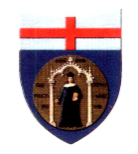 27/09/2013 - Genova
Caratteristiche ottiche dei traccianti
Mie scattering
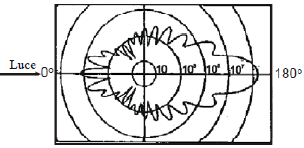 Distribuzione polare dell’intensità della luce diffusa
Intensità
Dp
ma aumentano gli effetti gravitazionali
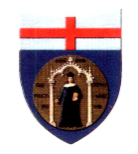 27/09/2013 - Genova
Fascio piano di luce laser
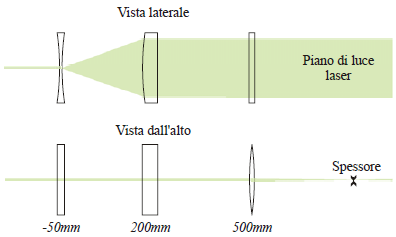 Laser
Laser
Caratteristiche lama laser: 
  spessore uniforme
  spessore > profondità di campo della telecamera
  spessore > spostamento ortogonale delle particelle
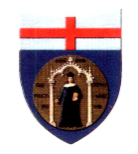 27/09/2013 - Genova
Formazione dell’immagine PIV
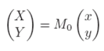 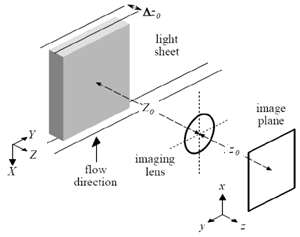 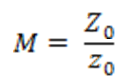 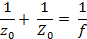 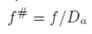 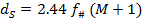 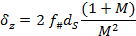 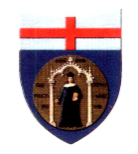 27/09/2013 - Genova
Registrazione dell’immagine PIV
Sensore CCD
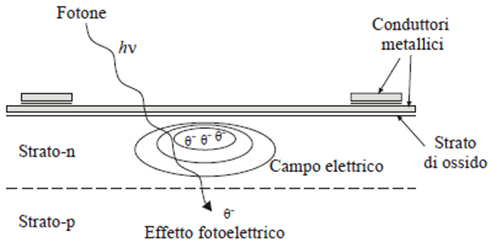 converte en. luminosa incidente in carica elettrica
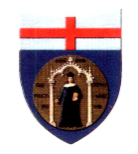 27/09/2013 - Genova
Tecniche di registrazione delle immagini PIV
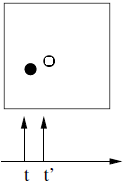 Fotogramma singolo ed esposizione doppia





  Fotogramma doppio e esposizione singola
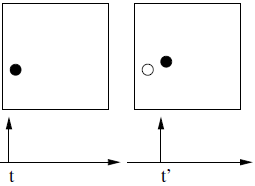 Preferibile, ma apparato di ripresa più rapido
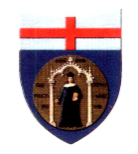 27/09/2013 - Genova
Metodi di valutazione delle immagini PIV
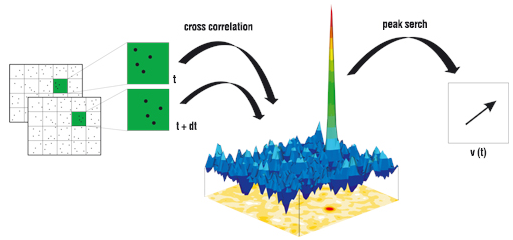 Vettore velocità
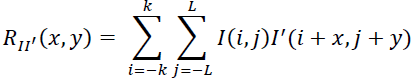 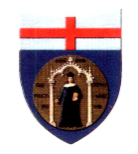 27/09/2013 - Genova
Risultati per flusso swirlato a v = 50 m/s
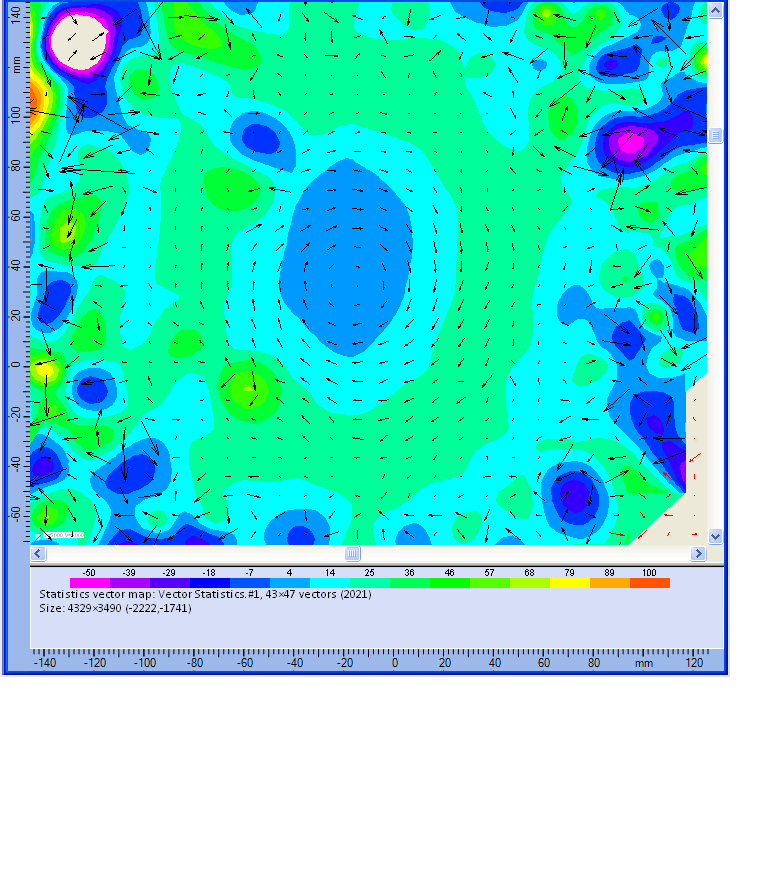 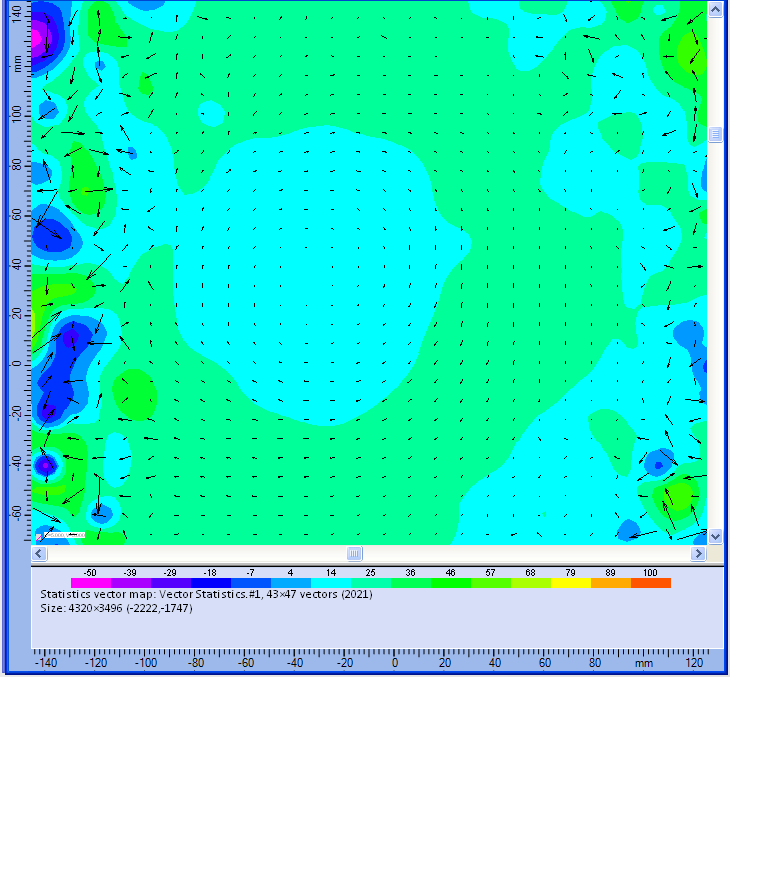 Piano MBA
Piano B1
TbP = 15 µs
  quantità inseminante ≈ 73 l/min
  apertura diaframma: f/1.8
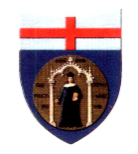 27/09/2013 - Genova
Risultati per flusso swirlato a v = 50 m/s
Confronto misure su piano MBA prima e dopo traslazione B1-MBA
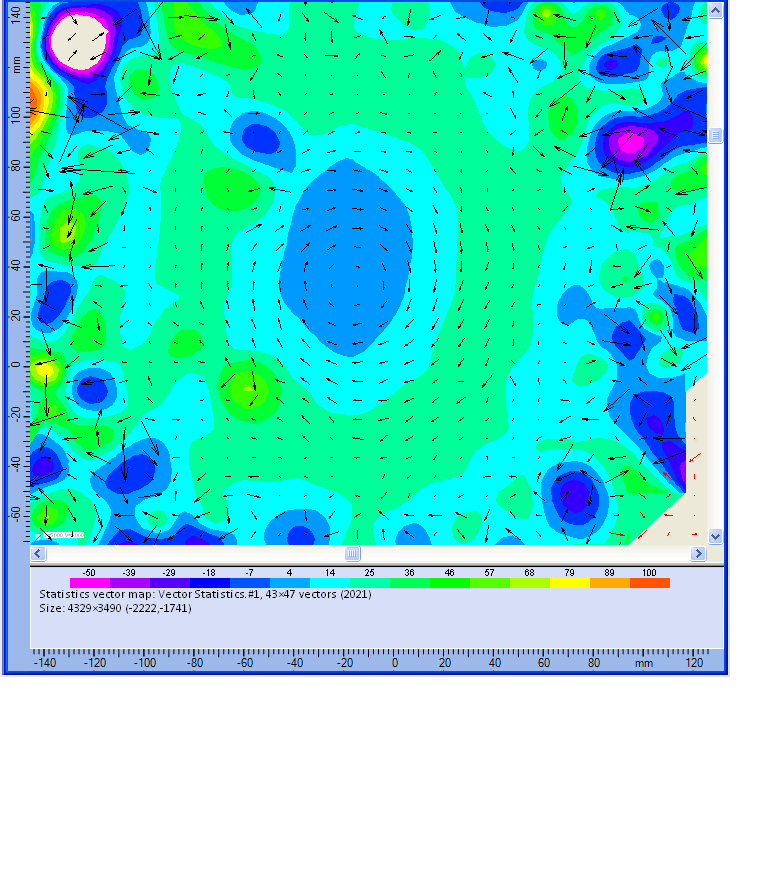 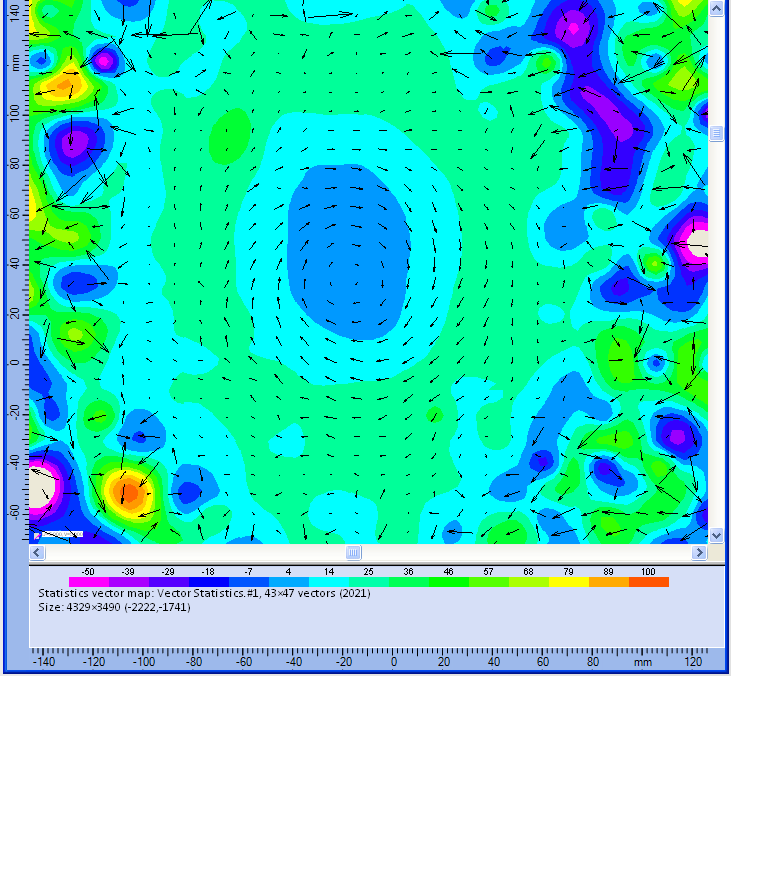 Piano MBA
Piano MBA dopo traslazione
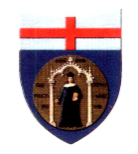 27/09/2013 - Genova
Risultati per flusso swirlato a v = 50 m/s
Sottrazione campi di moto
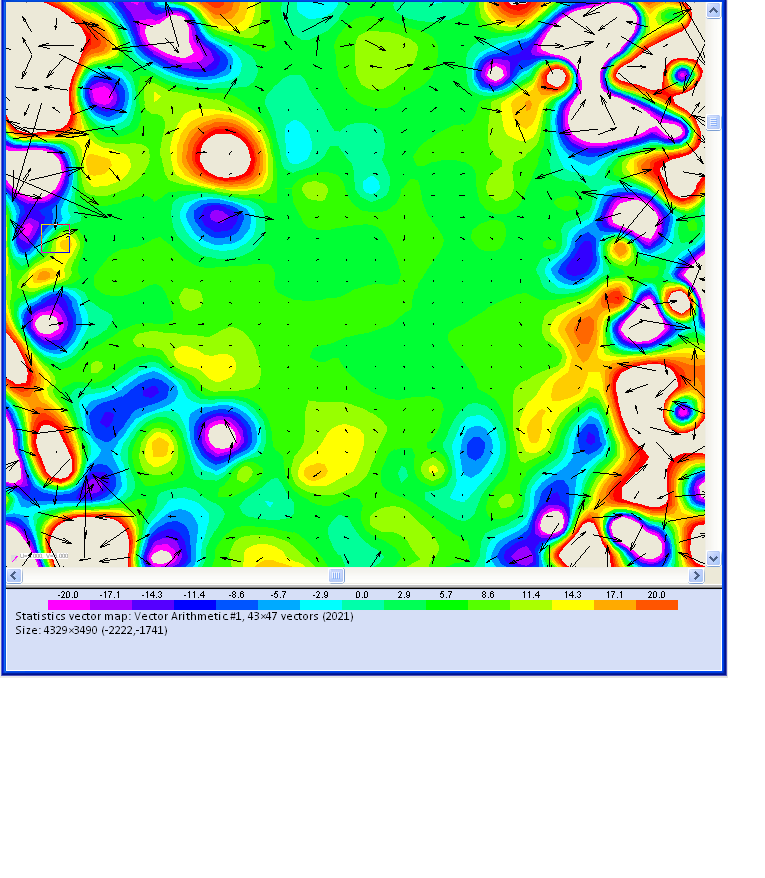 ơ(Δu) = [mm/s]
ơ(Δv) = [mm/s]
Δw ≈ 2÷3 m/s
ε ≈ 4%
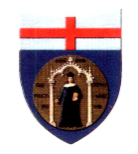 27/09/2013 - Genova
Risultati per flusso swirlato a v = 100 m/s
Sottrazione campi di moto
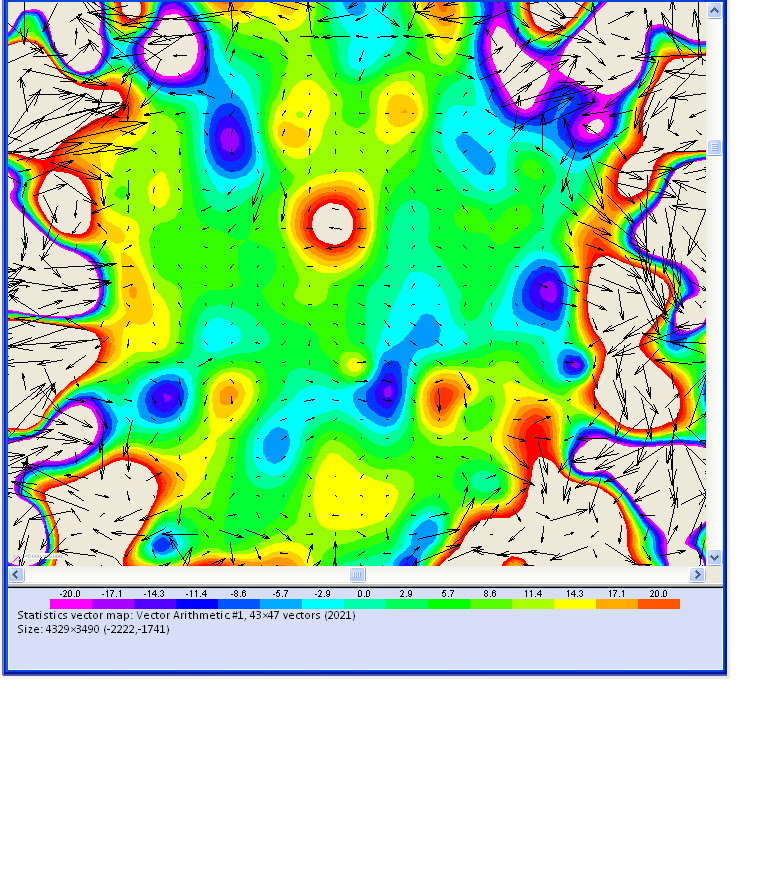 ơ(Δu) = [mm/s]
ơ(Δv) = [mm/s]
Δw ≈ 3÷4 m/s
ε ≈ 4%
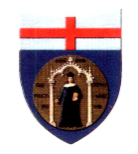 27/09/2013 - Genova
Risultati per flusso libero a v = 50 m/s
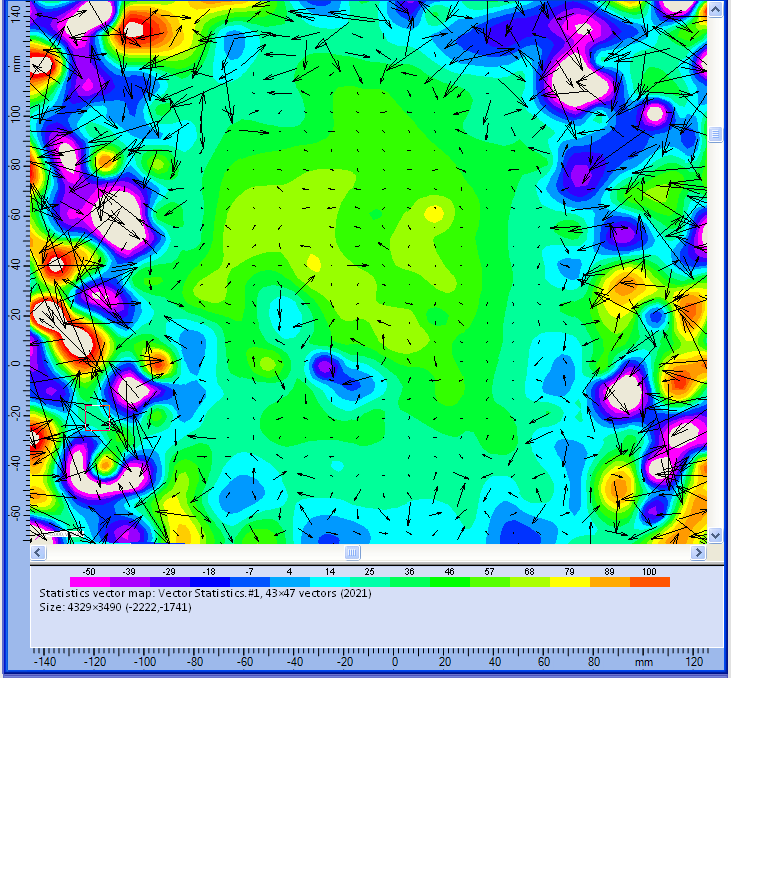 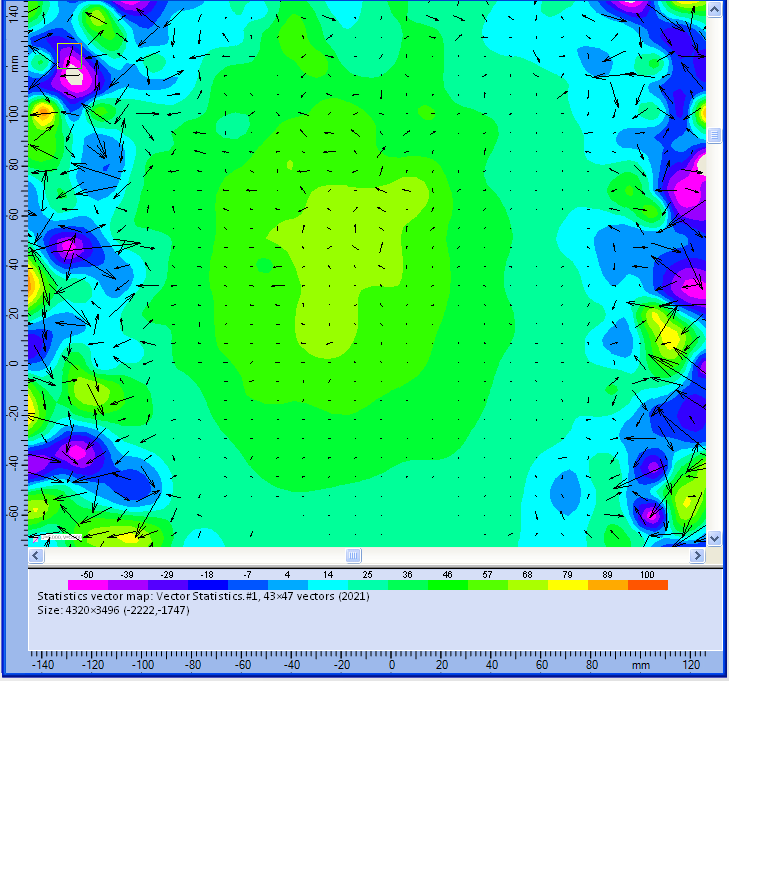 Piano MBA
Piano B1
TbP = 10 µs
  quantità inseminante ≈ 55 l/min
  apertura diaframma: f/1.8
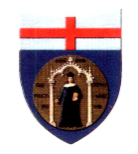 27/09/2013 - Genova
Risultati per flusso libero a v = 50 m/s
Confronto misure su piano MBA prima e dopo traslazione B1-MBA
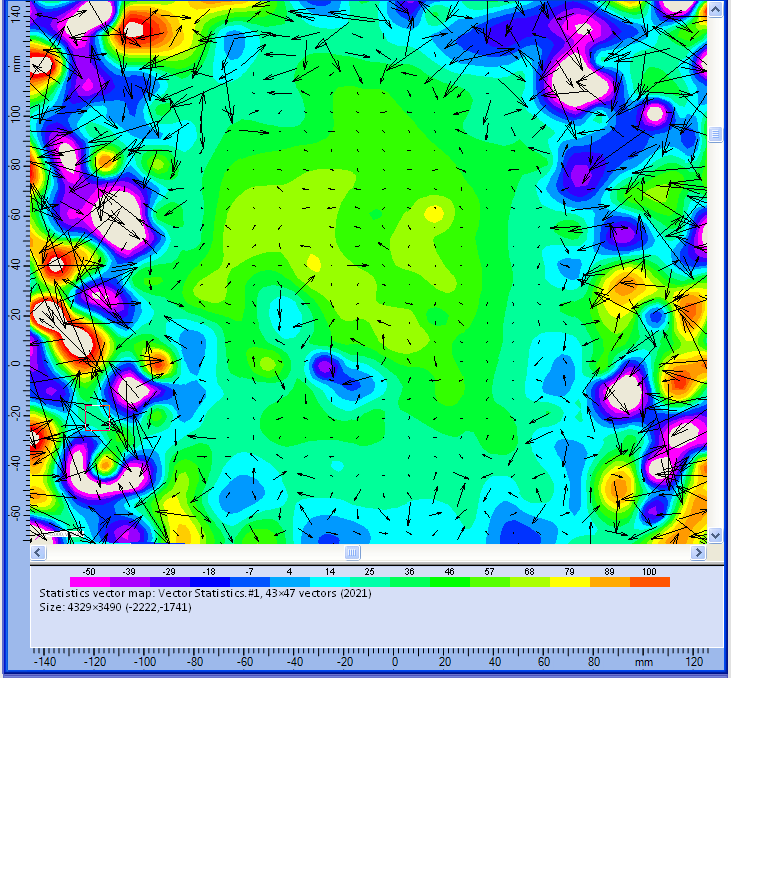 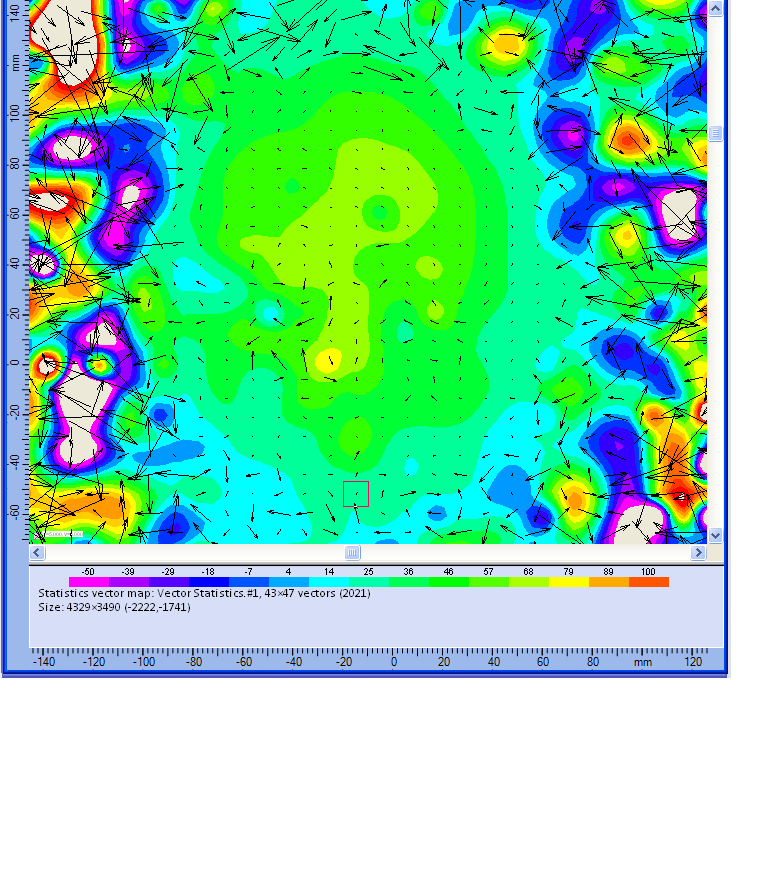 Piano MBA
con Peak 1.2
Piano MBA dopo traslazione
con Peak 1.2
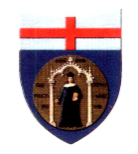 27/09/2013 - Genova
Risultati per flusso libero a v = 50 m/s
Confronto misure su piano MBA prima e dopo traslazione B1-MBA
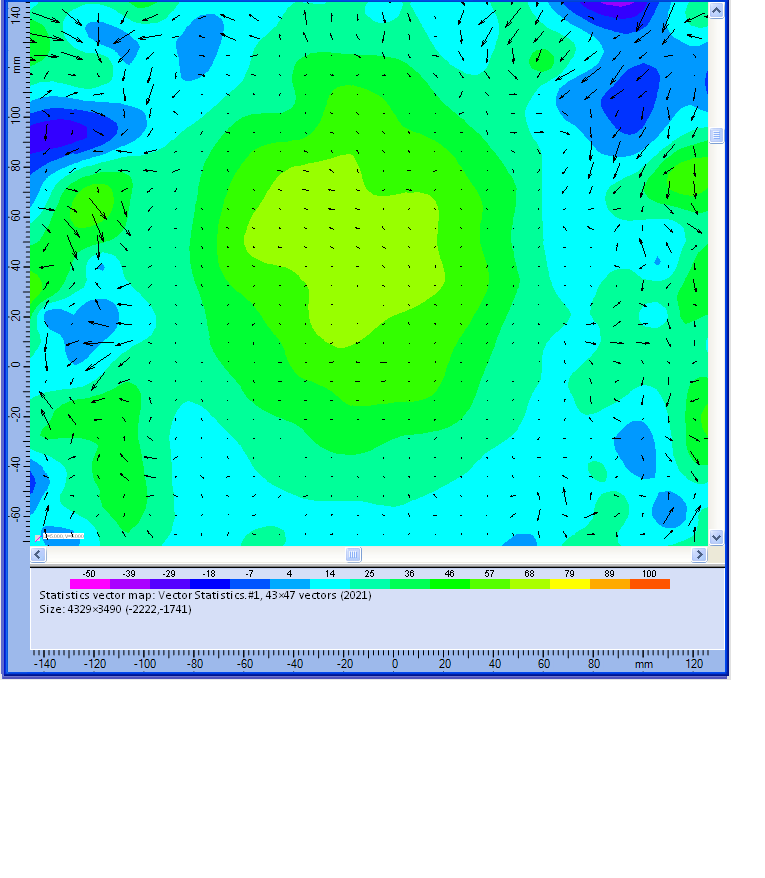 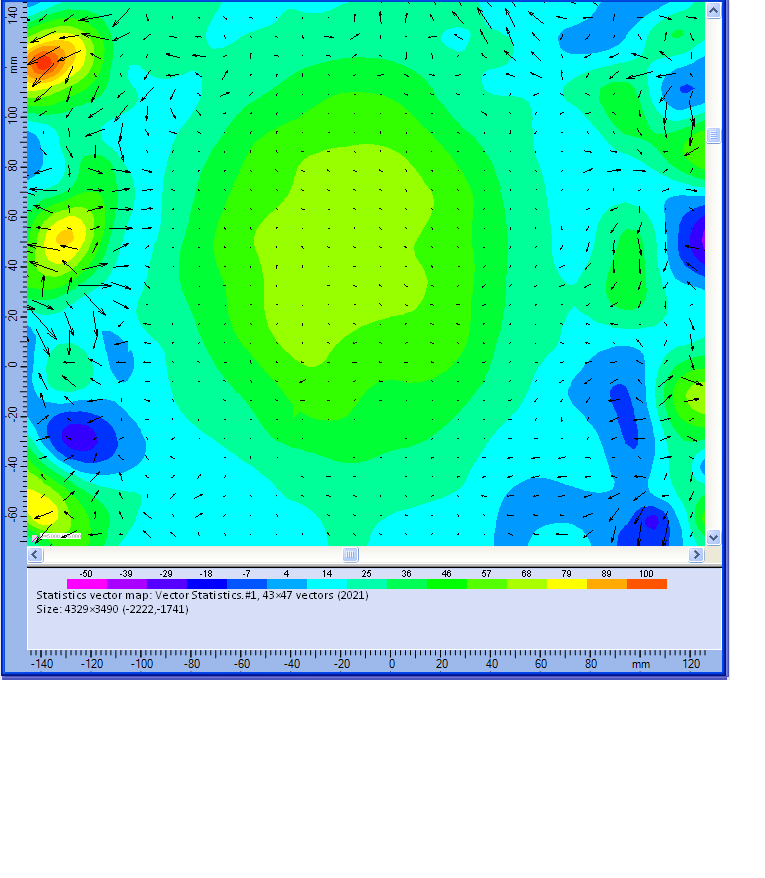 Piano MBA con 
Peak 1.2+Moving
Piano MBA dopo traslazione con
Peak 1.2+Moving
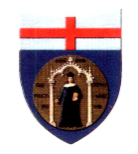 27/09/2013 - Genova
Risultati per flusso libero a v = 50 m/s
Sottrazione campi di moto
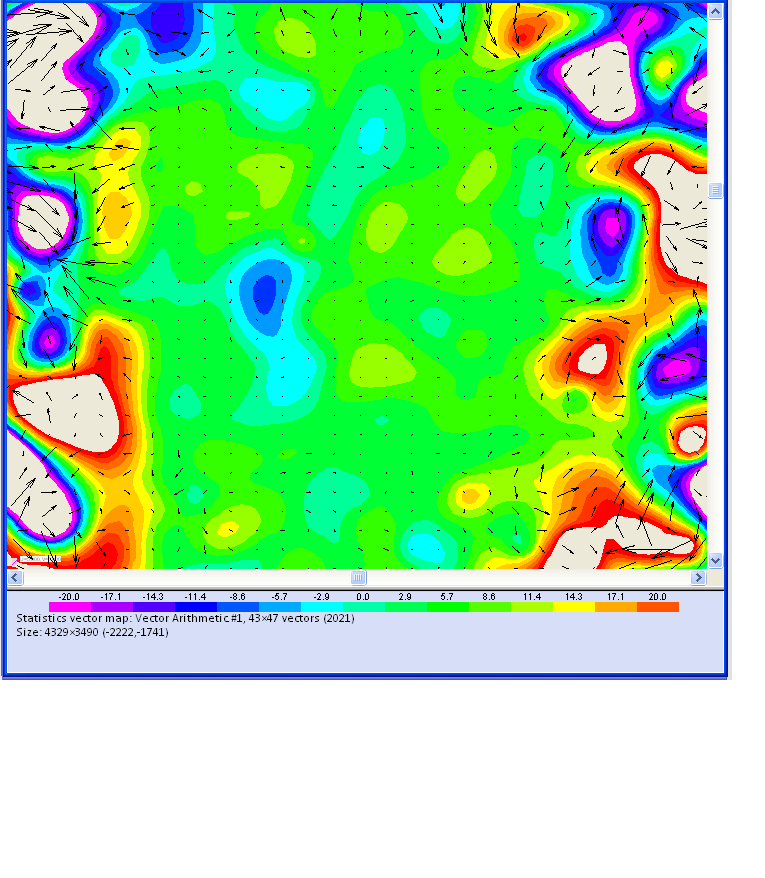 ơ(Δu) = [mm/s]
ơ(Δv) = [mm/s]
Δw ≈ 3÷4 m/s
ε ≈ 5%
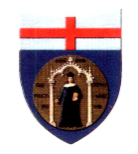 27/09/2013 - Genova
Risultati per flusso libero a v = 100 m/s
Sottrazione campi di moto
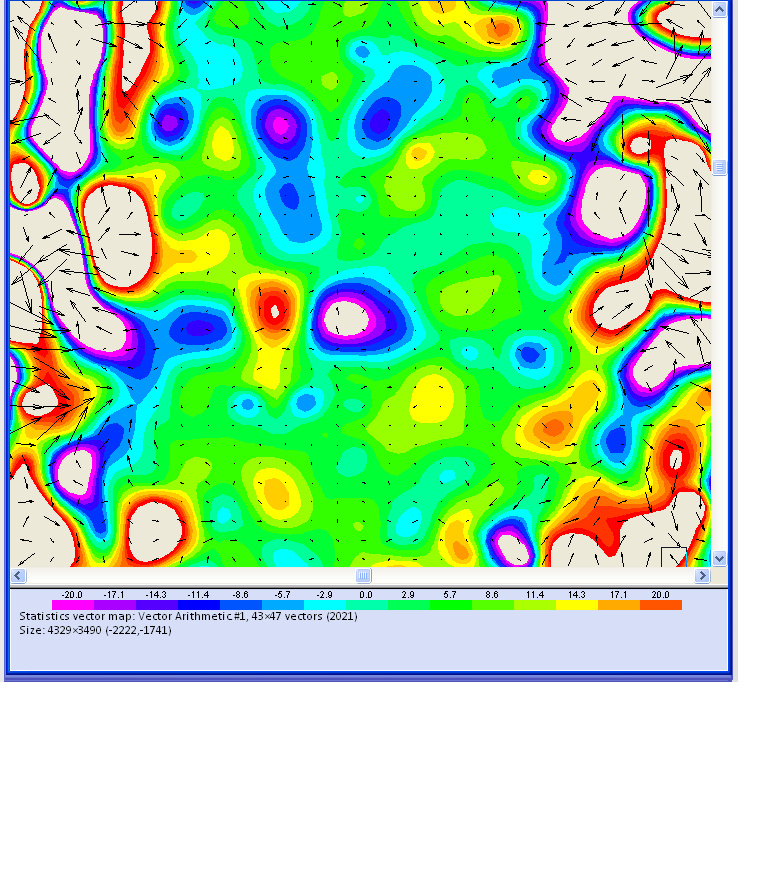 ơ(Δu) = [mm/s]
ơ(Δv) = [mm/s]
Δw ≈ 3÷4 m/s
ε ≈ 2%
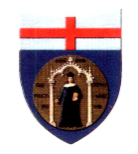 27/09/2013 - Genova
Risultati per flusso swirlato a v = 50 m/s con diffusore montato
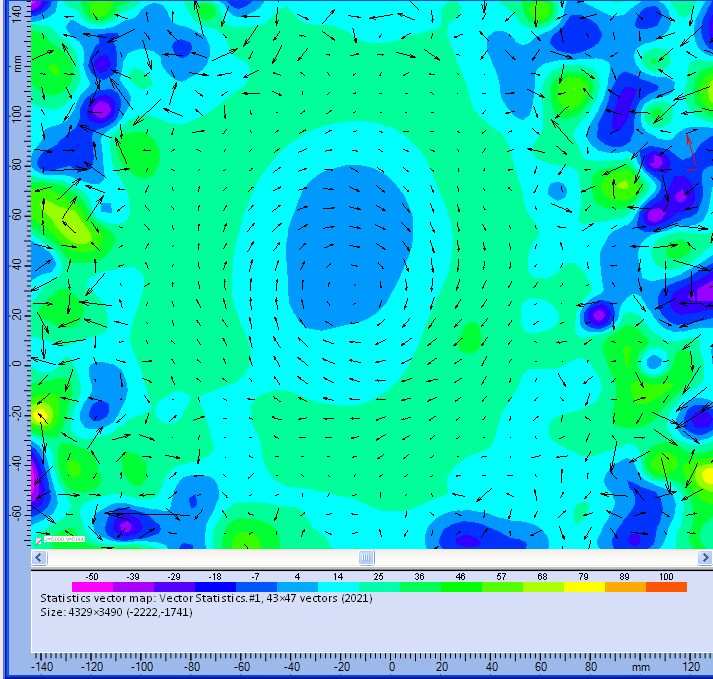 Piano MBA
TbP = 15 µs
  quantità inseminante ≈ 63 l/min
  apertura diaframma: f/1.8
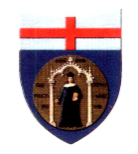 27/09/2013 - Genova
Risultati per flusso swirlato a v = 100 m/s
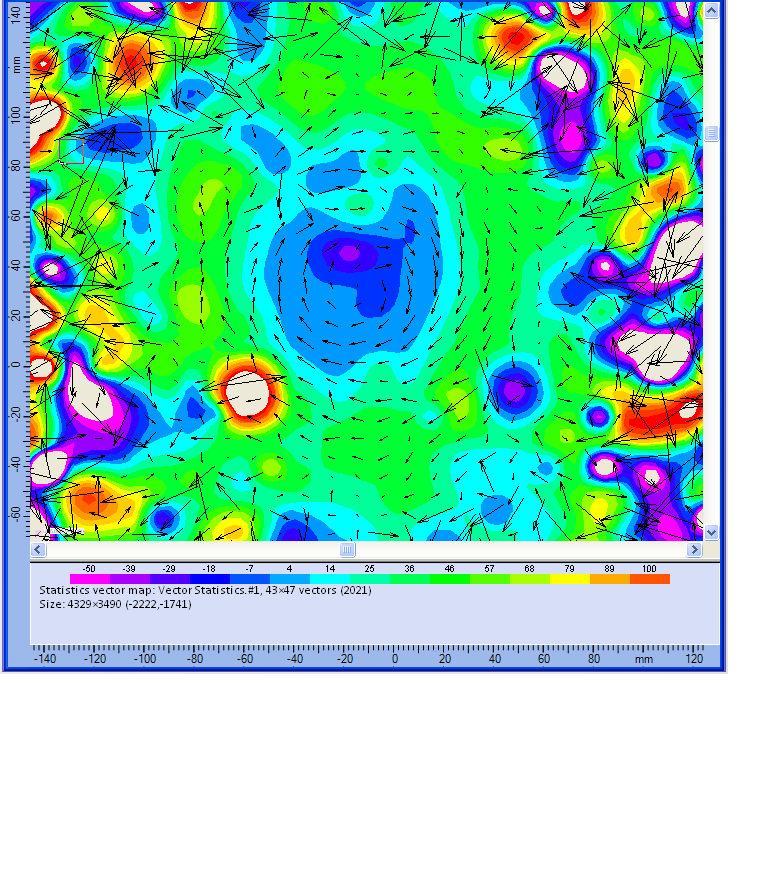 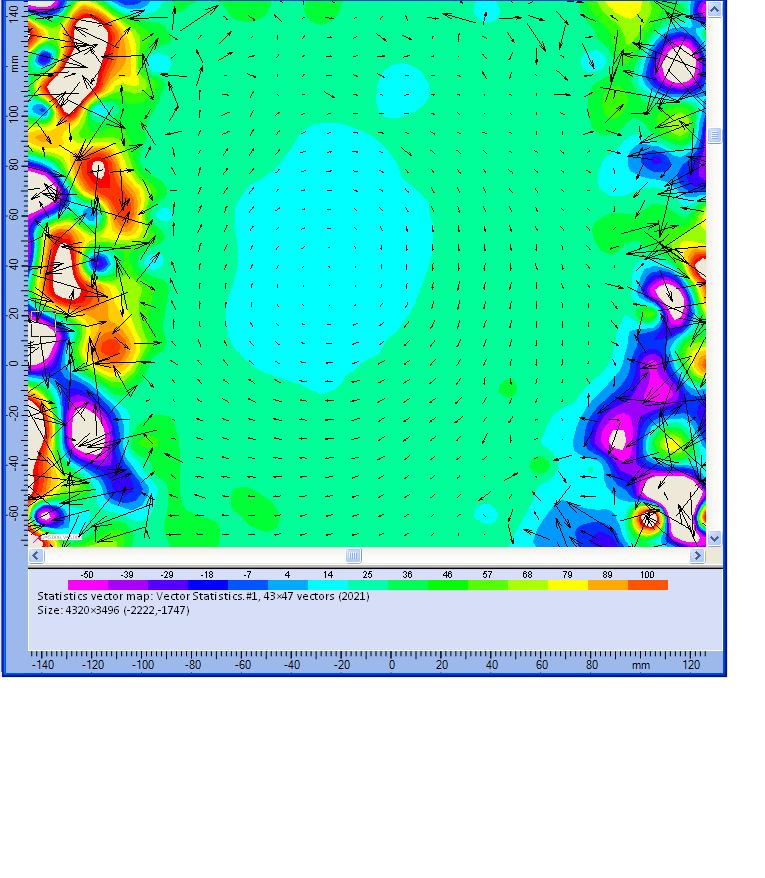 Piano MBA
Piano B1
TbP = 5 µs
  quantità inseminante ≈ 73 l/min
  apertura diaframma: f/1.8
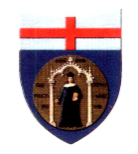 27/09/2013 - Genova
Risultati per flusso libero a v = 100 m/s
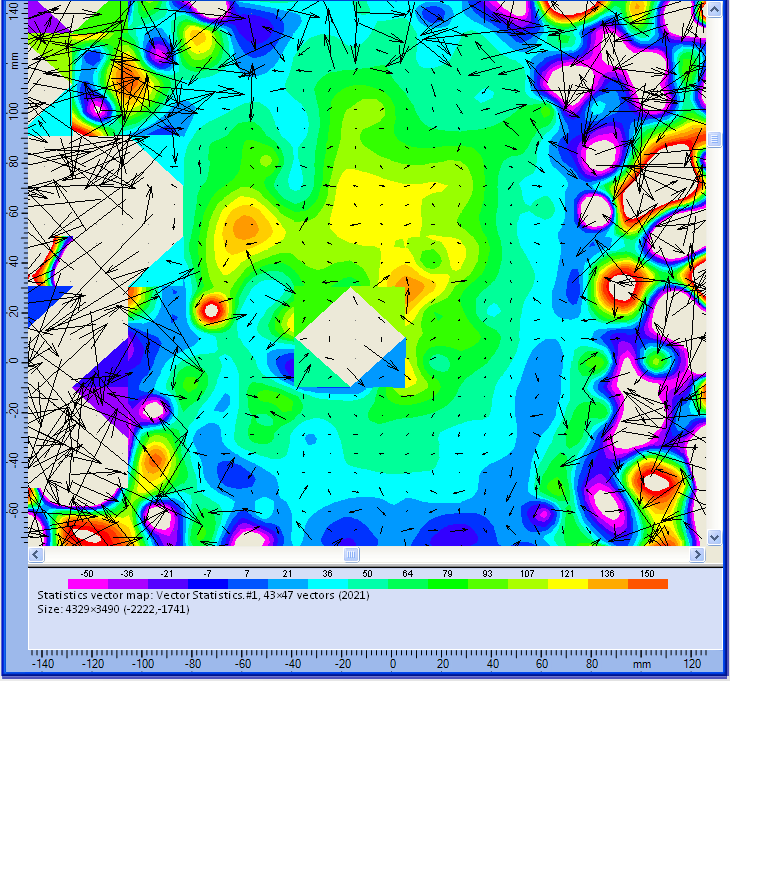 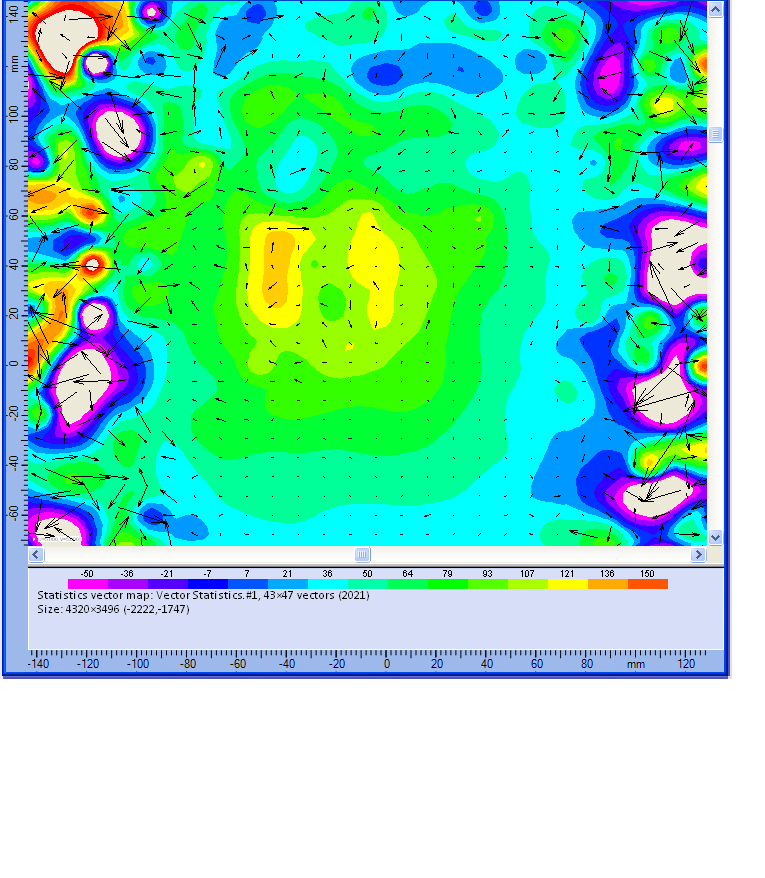 Piano MBA con 
Peak Validation 1.2
Piano B1
TbP = 5 µs
  quantità inseminante ≈ 55 l/min
  apertura diaframma: f/1.8
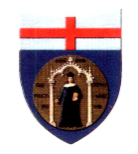 27/09/2013 - Genova
Risultati per flusso libero a v = 100 m/s
Confronto misure su piano MBA prima e dopo traslazione B1-MBA
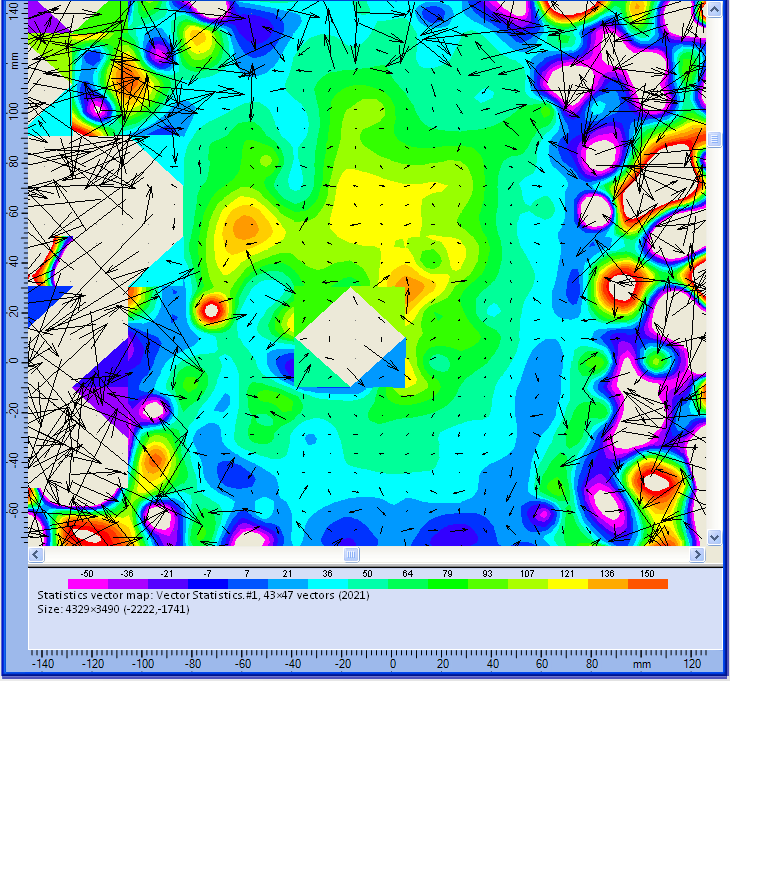 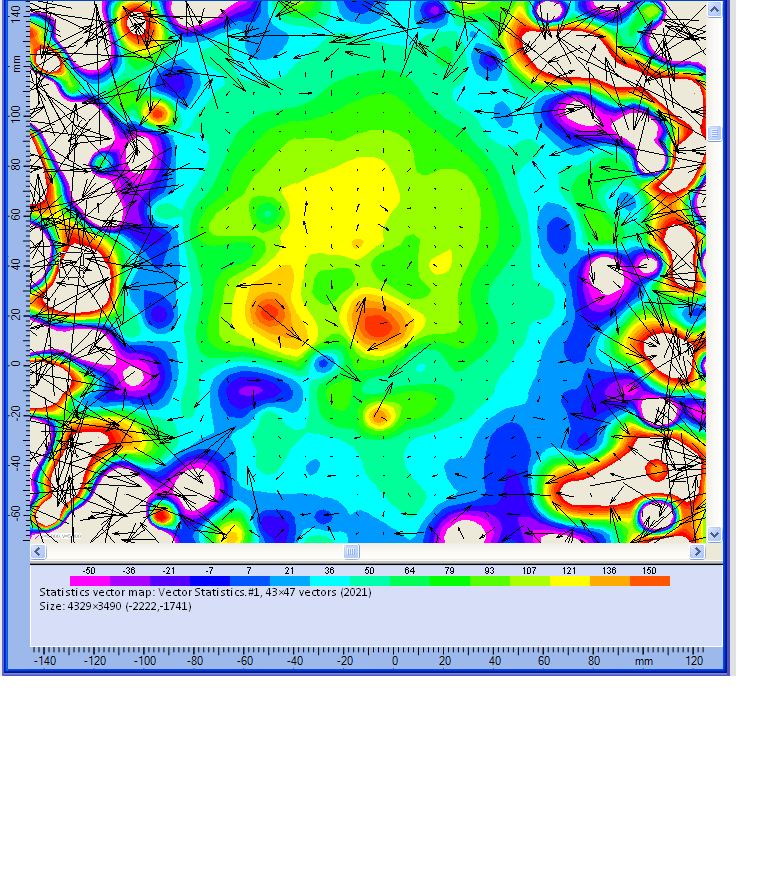 Piano MBA con 
Peak  Validation 1.2
Piano MBA dopo traslazione
con Peak Validation 1.2
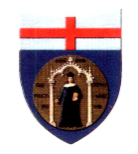 27/09/2013 - Genova
Risultati per flusso libero a v = 100 m/s
Confronto misure su piano MBA prima e dopo traslazione B1-MBA
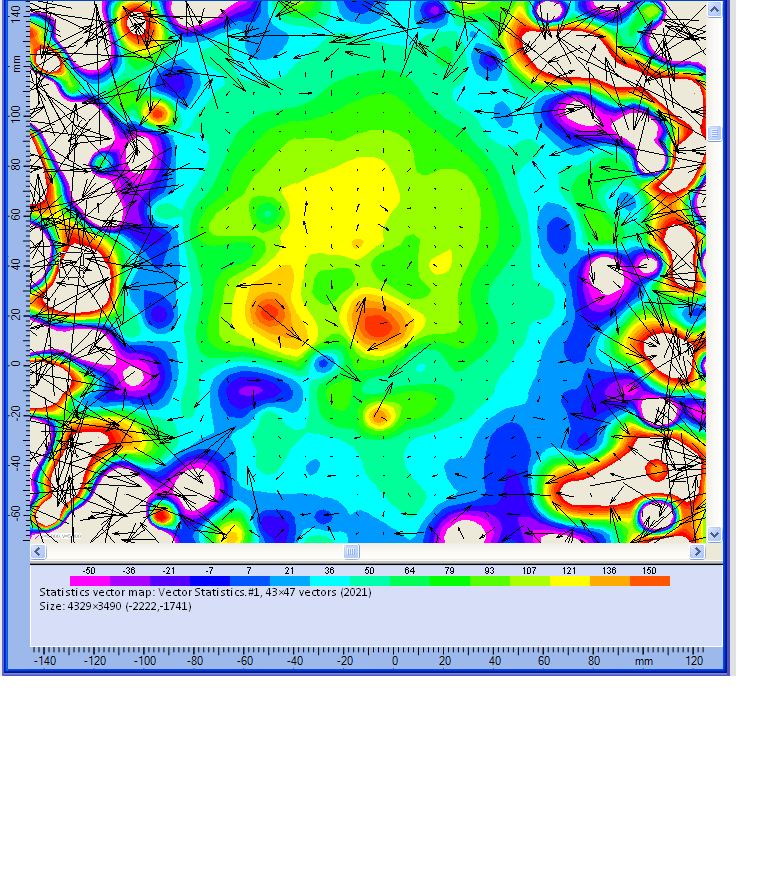 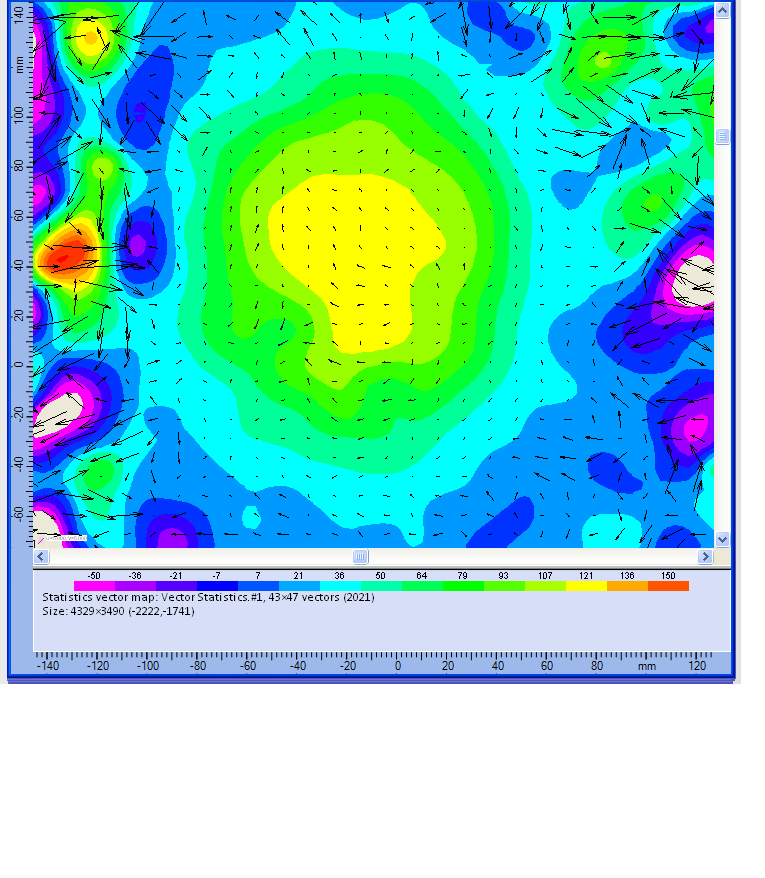 Piano MBA dopo traslazione 
con Peak Validation 1.2
Piano MBA dopo traslazione con 
Peak 1.2 + Moving Avarage Validation
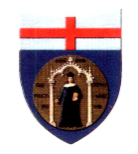 27/09/2013 - Genova
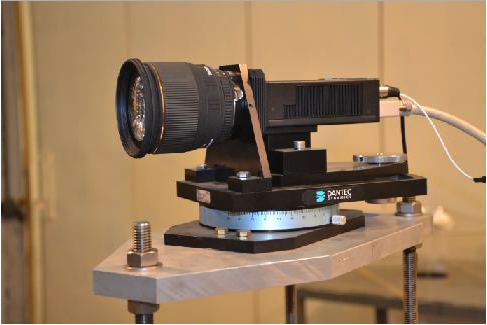 Layout impianto di prova
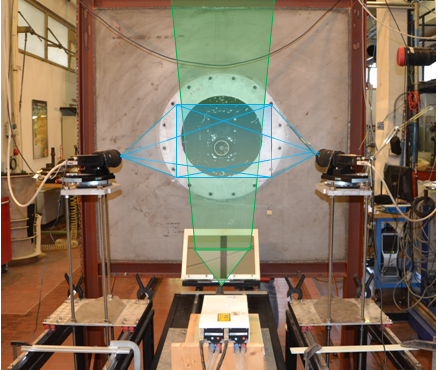 Piano di misura
Telecamere
Specchio
Laser
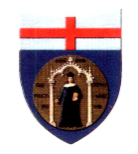 27/09/2013 - Genova